Mobile SMARTS и ЕГАИС
Содержание
О системе ЕГАИС
Про акцизные марки
Про Mobile SMARTS
Постановка на баланс ЕГАИС
Проверка поступления
Проверка легальности
Отгрузка алкоголя
Что такое система ЕГАИС
Популярно и в картинках
ЕГАИС
Государственная система контроля за производством, движением и сбытом алкоголя.

Отслеживает именно физические движения бутылок, а не бухгалтерию и деньги.
ЕГАИС в масштабах страны
Оптовый продавец

Получает из ЕГАИС накладные на приход
Отправляет в ЕГАИС накладные на отгрузку
Отправляет и получает из ЕГАИС накладные на возврат
Производитель или импортер

Заказывает и клеит акцизные марки
Отчитывается о выпуске или импорте продукции
Отправляет в ЕГАИС накладные на отгрузку
Получает из ЕГАИС накладные на возврат
Магазин

Получает из ЕГАИС накладные на приход
Отправляет в ЕГАИС накладные на возврат
Отправляет в ЕГАИС продажи с кассы
Конечный покупатель

Покупает алкоголь
Может проверить легальность продажи
Весь обмен – через государство
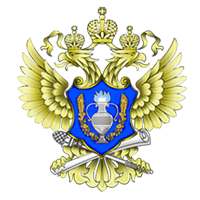 ЕГАИС
Оптовый продавец
(через УТМ)
Производитель или импортер
(через «большой» ЕГАИС)
Магазин
(через УТМ)
Конечный покупатель
(через смартфон)
Обмен информацией – по Интернету
Магазины и оптовики – через так называемый «Универсальный транспортный модуль» (УТМ).


Производители и импортеры – через «большой» ЕГАИС.
Чем обмениваются?
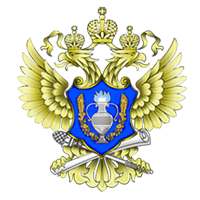 Какой алкоголь, сколько, крепость, объем
К кому куда поехал
К кому куда приехал
ЕГАИС
Оптовый продавец
(через УТМ)
Производитель или импортер
(через «большой» ЕГАИС)
Магазин
(через УТМ)
Пример
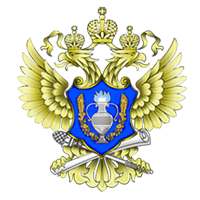 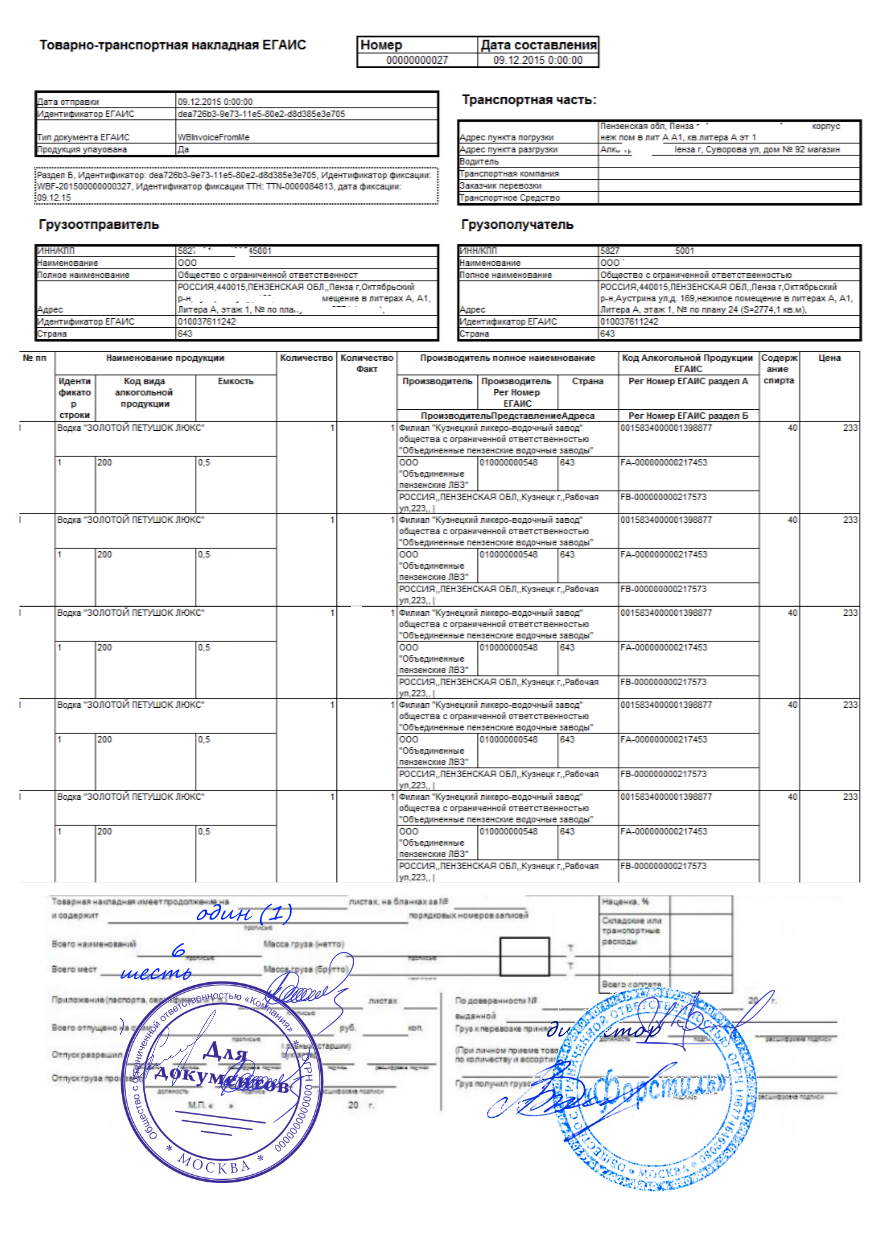 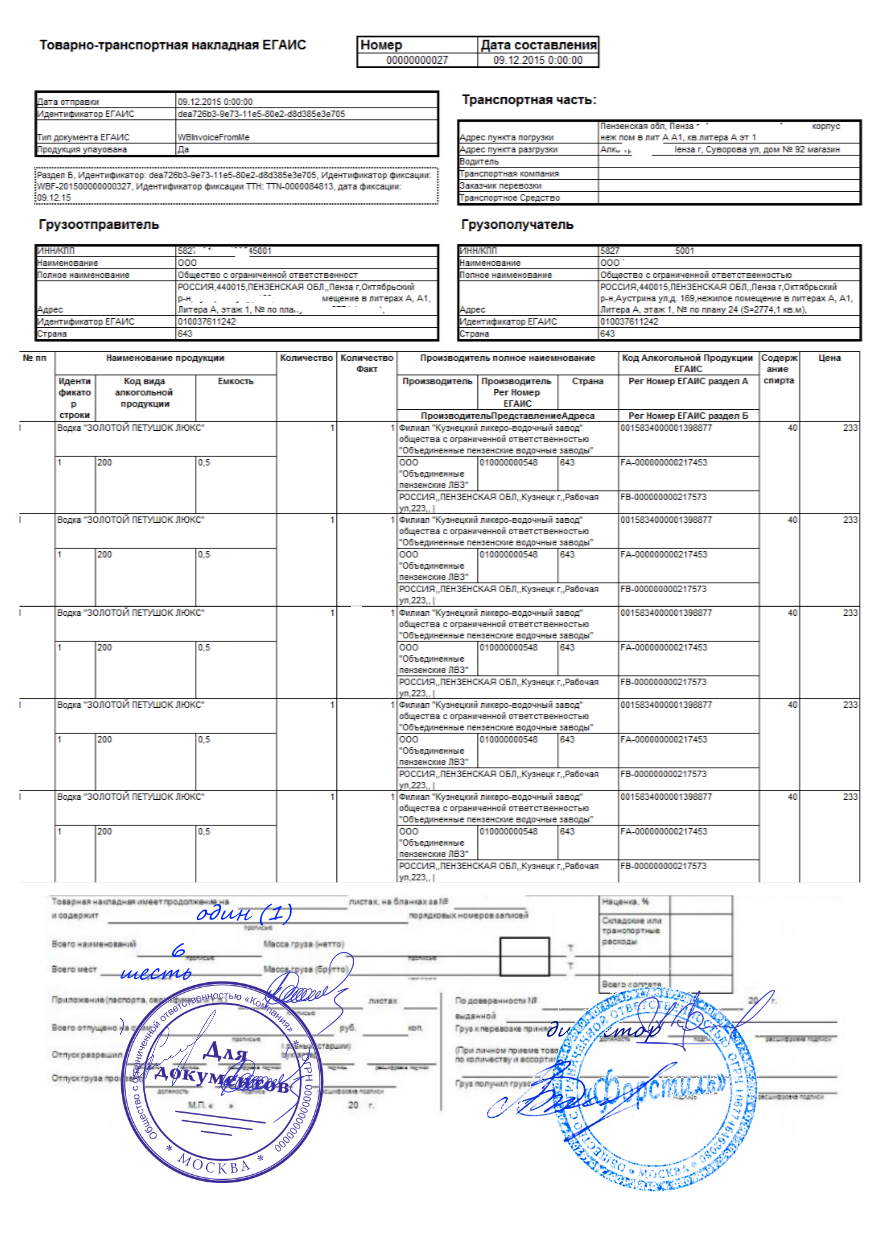 ЕГАИС
Производитель или импортер
(через «большой» ЕГАИС)
Оптовый продавец
(через УТМ)
Магазин
(через УТМ)
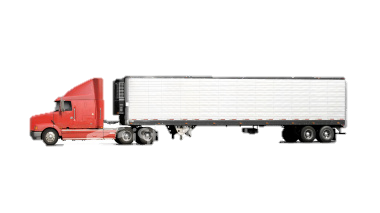 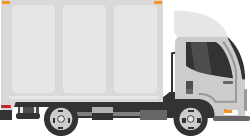 Вопросы и ответы
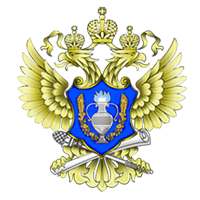 В: Проверяет ли система ЕГАИС пересылаемые данные?
О: ЕГАИС с версии УТМ 2.0.3-4 проверяет легальность марки (зеркальная, поддельная не существующая по кодам АП).

В: Можно ли указывать в документах всякую фигню?
О: В ТТН ЕГАИС можно ошибочно указать неверное количество и не ту номенклатуру, которая реально поехала в машине.  Но при этом изменение остатков зафиксируется в ЕГАИС.
ЕГАИС
ВАЖНО:
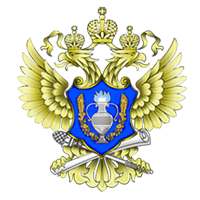 В системе ЕГАИС свой единый справочник алкогольной номенклатуры.

Номенклатура там числится под так называемыми «кодами алкогольной продукции» (синонимы: код АП, алкокод, AlcCode).
ЕГАИС
Пример справочника
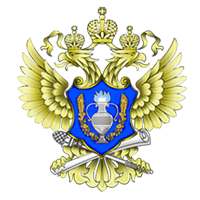 ЕГАИС
Примеры «кодов АП»
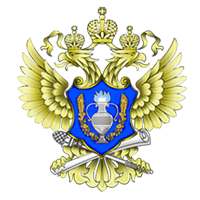 Вот это не коды АП:

202
200
301
Вот коды АП:

0017854000001190447
0012665000001190180
0012628000002511619
ЕГАИС
ВАЖНО:
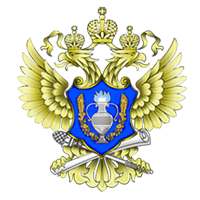 Одна и та же на вид номенклатура (абсолютно идентичные с виду бутылки) могут иметь разные коды АП (потому что разные линии или разные заводы).

Разная с виду номенклатура (бутылки в подарочных коробках и без) могут иметь одинаковые коды АП (потому что вот так).
ЕГАИС
Одинаковые бутылки, но разные коды АП *
* Разные заводы, разные линии одного завода
Разные бутылки и цена, но одинаковые коды АП *
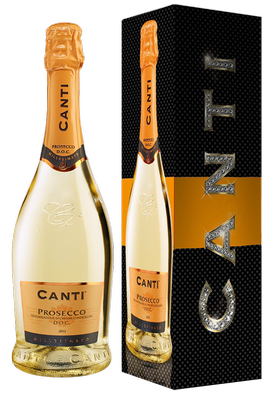 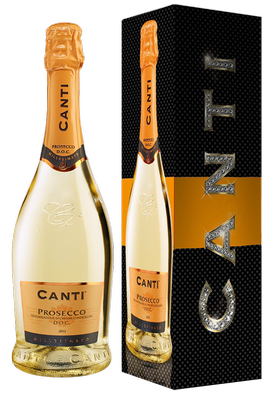 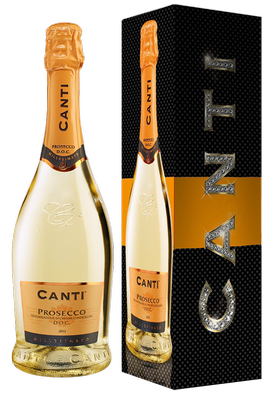 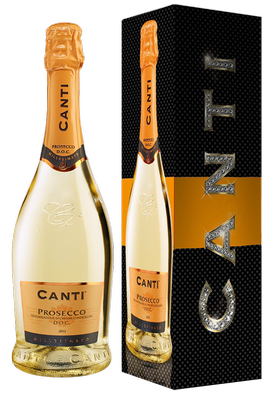 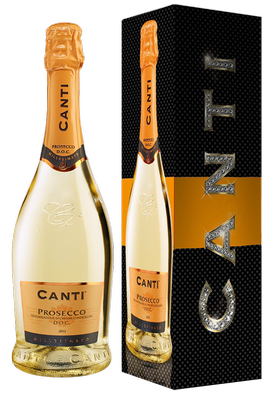 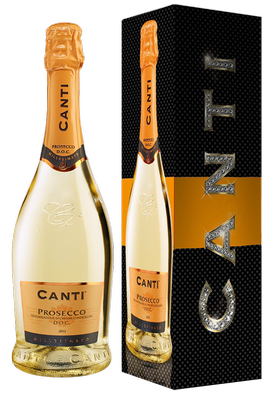 * Например, первоначально импортировались как бутылки без коробок
ВАЖНО:
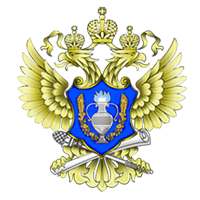 Весь обмен ЕГАИС ведется в кодах АП!
Штрихкоды не указываются!
Знакомые артикулы не указываются!
Только «коды АП».
ЕГАИС
Пример накладной ТТН ЕГАИС
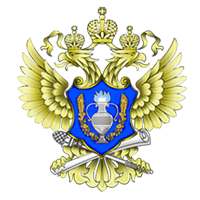 ЕГАИС
За нарушения и ошибки - штрафы
Например: 

по данным ЕГАИС на остатках бутылки одного завода, 
а по факту другого.

по документам ТТН ЕГАИС приняли одно, 
а через кассу продали другое.

и т.п.
Что за код АП?  Где взять?
Код АП содержится в штрихкоде акцизной марки!
Где взять код АП?
вот в этом штрихкоде
Какие вообще есть штрихкоды?
Товарный штрихкод (по которому определяется цена на кассе)
«Большой» штрихкод акцизной марки (называется PDF417)
«Маленький» штрихкод акцизной марки (называется DataMatrix)

И возможно еще грузовые штрихкоды (на коробках и паллетах)
Какие вообще есть штрихкоды
Товарный штрихкод (по которому определяется цена на кассе)
«Большой» штрихкод акцизной марки (называется PDF417)
«Маленький» штрихкод акцизной марки (называется DataMatrix)
Зачем нужны эти штрихкоды?
Товарный штрихкод
По нему можно понять, что это за номенклатура в базе данных самого магазина или склада (например, в 1С).

«Большой» штрихкод (PDF417)
В нём хранится код АП для ЕГАИС (тот, который нужно указывать во всех  документах ЕГАИС)

«Маленький» штрихкод (DataMatrix)
В нём хранится серийный номер акцизной марки (по нему можно понять, что это за партия алкоголя)
Немного про акцизные марки
ФСМ – Федеральная специальная марка
Немного про акцизные марки
ФСМ – Федеральная специальная марка
Печатается на Гознаке
Каждая марка – уникальна
Наклеивается на бутылку производителем или импортером
Акцизная марка 
(АМ)
На старом алкоголе еще встречаются марки старого образца 
(с одним штрихкодом)
Марка нового образца
(2 штрихкода)
Марка старого образца
(1 штрихкод)
Структура акцизной марки(нового образца)
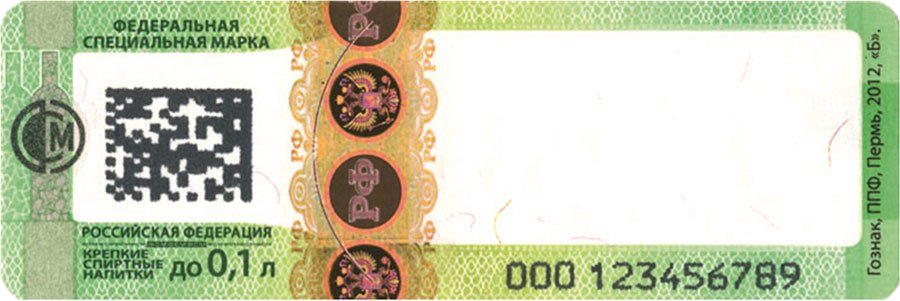 В этом штрихкоде (DataMatrix) 
содержится серийный номер акцизной марки Гознака. 

Он также напечатан цифрами справа.
В этом штрихкоде (PDF417) 
содержится код алкогольной продукции (АП), который указывается в ТТН ЕГАИС
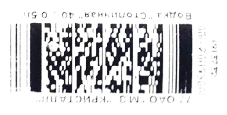 серийный номер акцизной марки, 
должен быть в диапазоне номеров из формы А
CLEVERENCE.RU
Штрихкоды акцизной марки(нового образца)
Печатается производителем или импортером
на своём принтере
Печатается 
на Гознаке
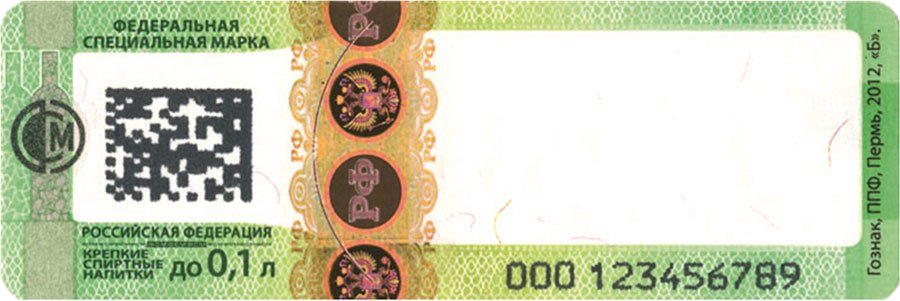 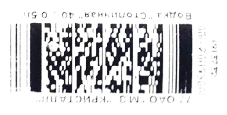 CLEVERENCE.RU
Рулоны акцизных марок *
* Пока только с одним штрихкодом, который печатается еще на Гознаке
сканер
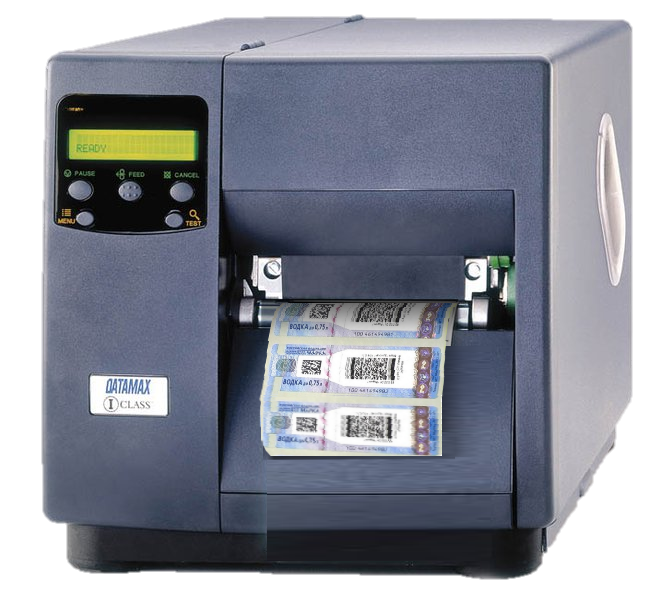 Процесс печати 
второго штрихкода
(с проверкой сканером)
Процесс нанесения марок
на бутылки
Итого процедура(для марок нового образца)
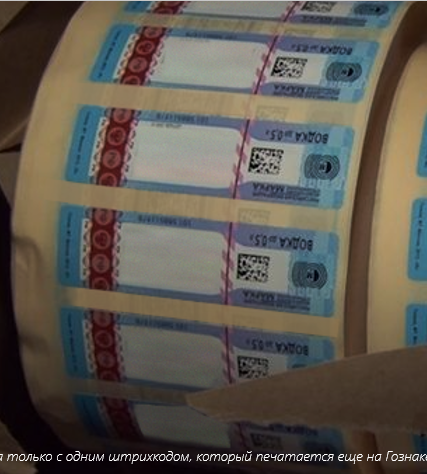 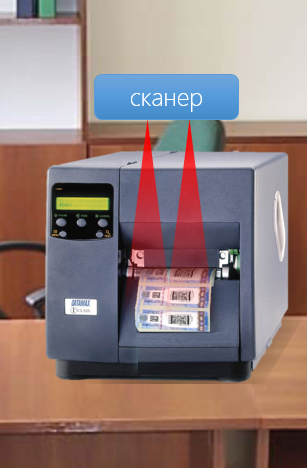 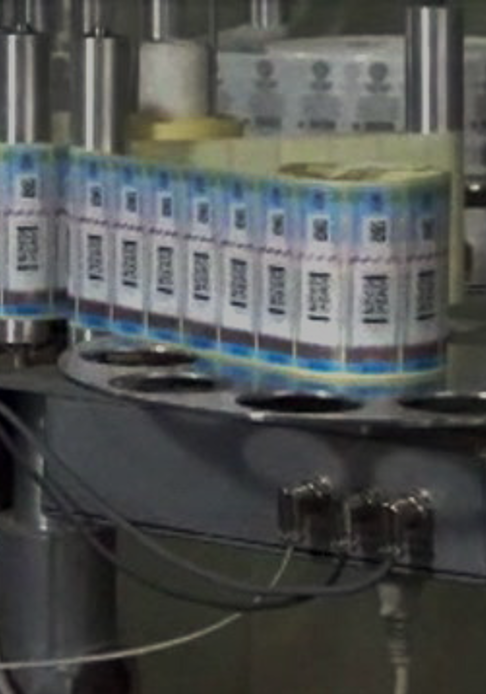 Как было до ЕГАИС
Никто не сканировал никакие штрихкоды никаких марок !!
Мало кто каждый день знал свои точные остатки
Исправления задним числом, «креатив» с боем и т.п.
Работа с контрагентами по принципу «свои люди, сочтемся»
Как стало с ЕГАИС
Надо сканировать штрихкоды марок (на складе опционально, а на кассе – в обязательном порядке)
Остатки ЕГАИС и остатки реальные – должны сходиться
При каждой поставке незримо присутствует «контролер» от государства в лице системы ЕГАИС
Что всё это означает?
Требуется беспрецедентный уровень учета!
Для работы с ЕГАИС нужны технические средства
Купить ключи, подключиться к системе и поставить УТМ мало, нужно научиться работать по всем новым правилам!
Mobile SMARTS
Автоматизация на новом уровне.
Mobile SMARTS
Поддерживает терминалы сбора данных (ТСД) на Windows и Android.
Зачем это нужно?
Ускорить работу! Сканировать марки!  Компьютеризация труда!

Беспрецедентный уровень учета, который требуется для ЕГАИС, возможен только с применением автоматизации на всех этапах работы с алкоголем.
Терминал сбора данных (ТСД)
Программа Mobile SMARTS на ТСД
Доступные операции *
* Программа позволяет самостоятельно придумывать и внедрять любые другие свои
Встроенный сканер штрихкодов
Что можно сделать с Mobile SMARTS
Поставить остатки на баланс ЕГАИС
Проверить входящую поставку алкоголя
Проверить легальность продукции
Правильно подобрать товар на отгрузку
Провести инвентаризацию
Что такое Mobile SMARTS?
Такая программа от Клеверенс, которая в частности автоматизирует операции по учету алкоголя при помощи терминалов сбора данных.


У программы есть доступ в базу данных склада или магазина для работы с реальными документами и товарами.
Что такое «Check Mark 2»?
Такая государственная программа, которая ставится на тот же ТСД, что и Mobile SMARTS.


У программы есть прямой доступ в базу данных ФС РАР по всем акцизным маркам в стране.
Что умеет Check Mark 2?
Может проверить, присутствуют ли отсканированные штрихкоды акцизных марок в базе данных РАР.
Может вернуть из базы данных РАР информацию об алкоголе, заявленном по данной акцизной марке.
Работает не на всех моделях ТСД.  Для работы программы необходимо зарегистрировать ТСД в ФС РАР.
Оборудование для Check Mark 2 по состоянию на 14 июля 2016 г.
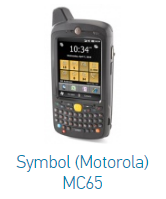 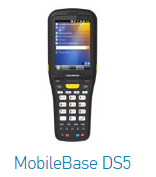 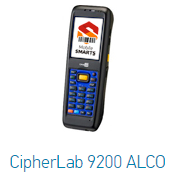 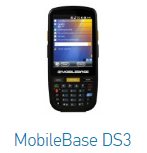 Только это оборудование умеет работать с Check Mark 2
для складов и магазинов
Постановка остатков ЕГАИС
Согласно постановлению Правительства № 1459 "О функционировании единой государственной автоматизированной информационной системы учета объема производства и оборота этилового спирта, алкогольной и спиртосодержащей продукции".
Постановка остатков на баланс ЕГАИС
По закону требуется всем оптовикам, складам и магазинам необходимо предоставить в государственную базу данных все свои остатки алкогольной продукции побутылочно.
Сроки постановки на баланс ЕГАИС
Для оптовиков – до 1 апреля 2016 г.

Для магазинов – до 1 октября 2016 г.
Уже с 1 октября 2016 нельзя будет продавать в розницу ничего из того, что не поставлено на баланс ЕГАИС!
График постановки остатков ЕГАИС
Для оптовиков
Надо начать ставить остатки на баланс
Нельзя отгрузить, если не поставлено на баланс
Всё, что не поставлено на баланс – выбросить!
Для магазинов
Надо начать ставить остатки на баланс
Нельзя продавать, что не поставлено на баланс
Всё, что не поставлено на баланс – выбросить!
1 января 2016
1 апреля 2016
1 июля 2016
1 октября 2016
Для магазинов
Для каждого магазина (по его КПП) в базе данных ЕГАИС заведены два регистра остатков: 
«склад» (регистр 1) и 
«торговый зал» (регистр 2)
Для складов и оптовиков
Для каждого склада (по его КПП), даже если это склад под магазины, в базе данных ЕГАИС заведен одни регистр остатков: 
«склад» (регистр 1)
Остатки магазина
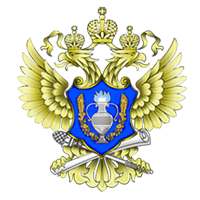 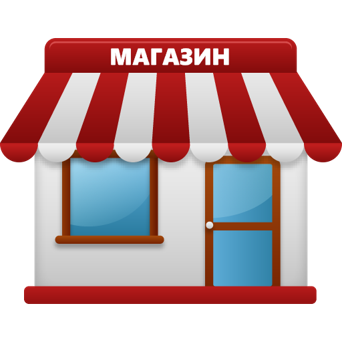 ЕГАИС
«склад» (регистр 1)
«торговый зал» (регистр 2)
Остатки склада
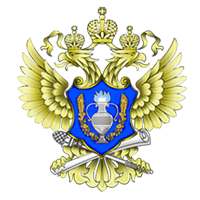 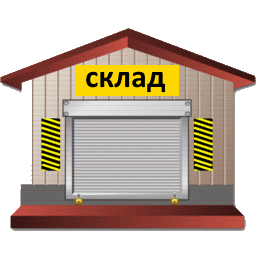 ЕГАИС
«склад» (регистр 1)
Постановка остатков на баланс ЕГАИСКак это сделать
Сканировать штрихкоды с бутылок при помощи программы Mobile SMARTS и терминала сбора данных со встроенным сканером 2D штрихкодов ЕГАИС.
Постановка остатков на баланс ЕГАИСЧто необходимо собрать
Для торгового зала магазина:
Коды АП из «большого» штрихкода акцизной марки и соответствующие им количества бутылок.
Постановка остатков на баланс ЕГАИСЧто необходимо собрать
Для склада магазина и оптовиков:
Данные «большого» штрихкода акцизной марки
Номера электронного подтверждения форм А и Б*

Для каждой бутылки !!!!!!
* с апреля 2016 называются «форма 1» и «форма 2».
Данные «большого» штрихкода акцизной марки
вот этот штрихкод
Номера электронного подтверждения форм А и Б*
вот эти номера
Постановка остатков на баланс ЕГАИСЗачем нужен «большой» штрихкод?
В базе данных ЕГАИС хранится этот штрихкод для каждой выпущенной или импортированной бутылки.

Так государство будет точно знать, что это за бутылка 
(если акцизная марка и штрихкоды на ней не поддельные).
Постановка остатков на баланс ЕГАИСЧто такое номер подтверждения ЕГАИС для форм А и Б?
Это электронные номера о подтверждении занесения в систему  ЕГАИС специальных разделов (приложений) к товарно-транспортной накладной на алкоголь.
Что за формы А и Б?
В форме А описано, кто, где и когда произвел/импортировал привезенный алкоголь.  В ней указаны диапазоны серийных номеров акцизных марок всех произведенных/импортированных бутылок.  Форма А передается по цепочке без изменений.

В форме Б описано, кто, куда и кому поставил привезенный алкоголь.  Диапазонов марок в форме Б нет.  При продаже по цепочке каждый перепродавец выпускает новую форму Б.
Что за формы А и Б
Производство
Склад 1
Склад 2
Магазин
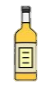 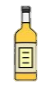 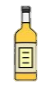 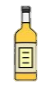 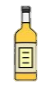 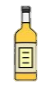 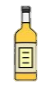 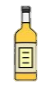 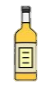 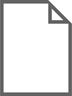 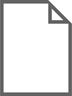 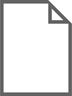 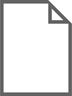 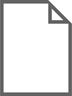 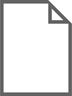 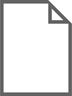 Форма 
Б
Форма 
Б
Форма 
Б
Форма 
А
Форма 
А
Форма 
А
Форма 
А
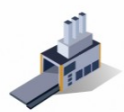 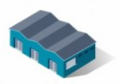 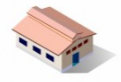 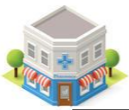 FB-000000012048050
FB-000000012048051
FB-000000012048052
FA-000000002690083
FA-000000002690083
FA-000000002690083
FA-000000002690083
Другие названия форм А и Б
Справки «А» и «Б», приложения к ТТН ЕГАИС, справки 1 и 2, разделы А и Б, разделы 1 и 2 — всё это просто разные названия для одних и тех же форм А и Б.
Важно помнить!
Номера подтверждения форм А и Б и сами формы А и Б — это не одно и то же!

У форм А и Б есть содержимое, в них что-то указано.  А у номеров подтверждения нет никакого содержимого, это просто голые номера. Система ЕГАИС не предоставляет никакого содержимого форм, только голые номера.
Постановка остатков на баланс ЕГАИСЗачем нужно предоставлять номера подтверждений форм А и Б?
В базе данных ЕГАИС хранится, кто что выпускал и кому продавал.

Предоставление номеров форм при постановке на баланс позволяет перепроверить эту информацию.
Где всё это взять?
Способы получить формы А и Б
Всё зависит от конкретного вида бизнеса, взаимоотношений с контрагентами, желания работать:
Оцифровать все свои документы
Запросить данные у поставщиков
Запросить через УТМ по дате розлива (только для форм А)
или всё одновременно!
Способ № 1 - Оцифровать документы
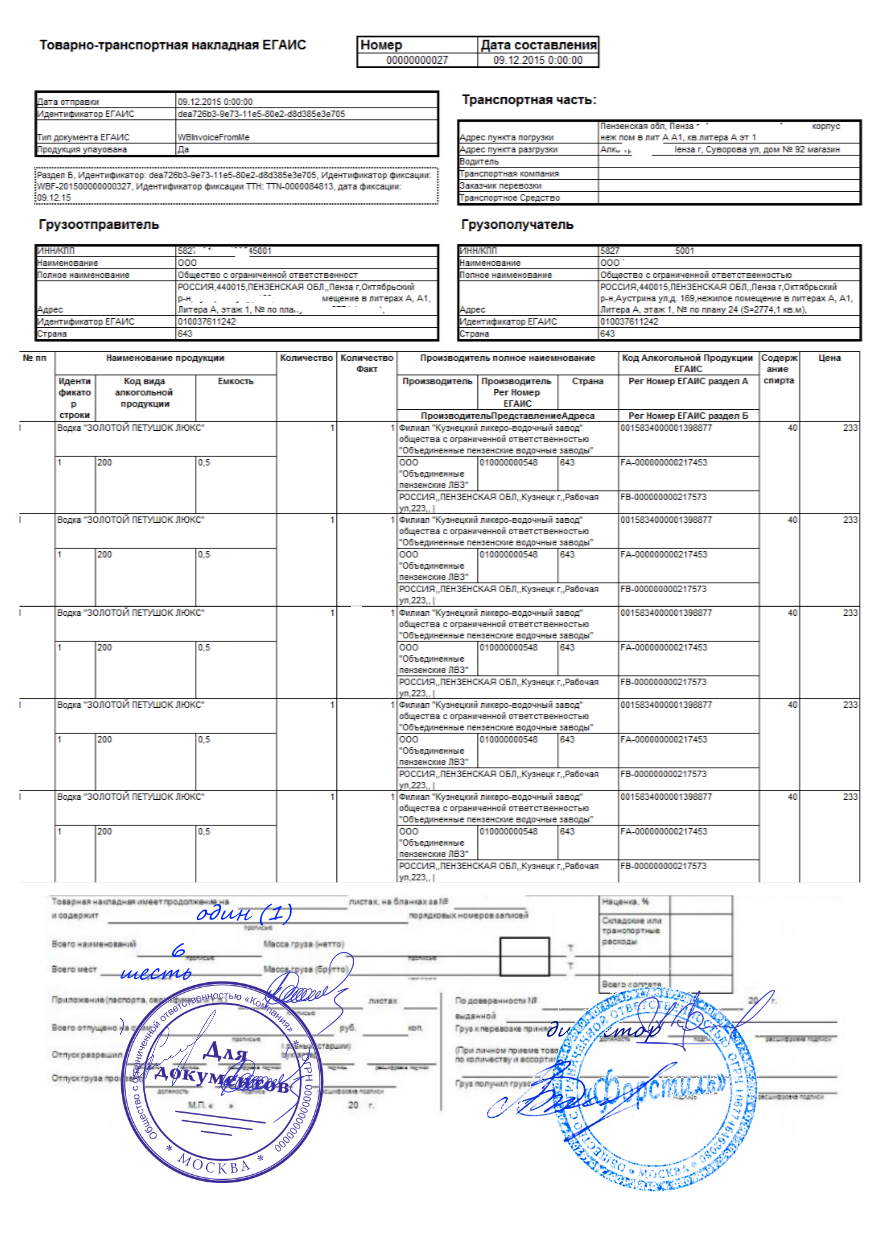 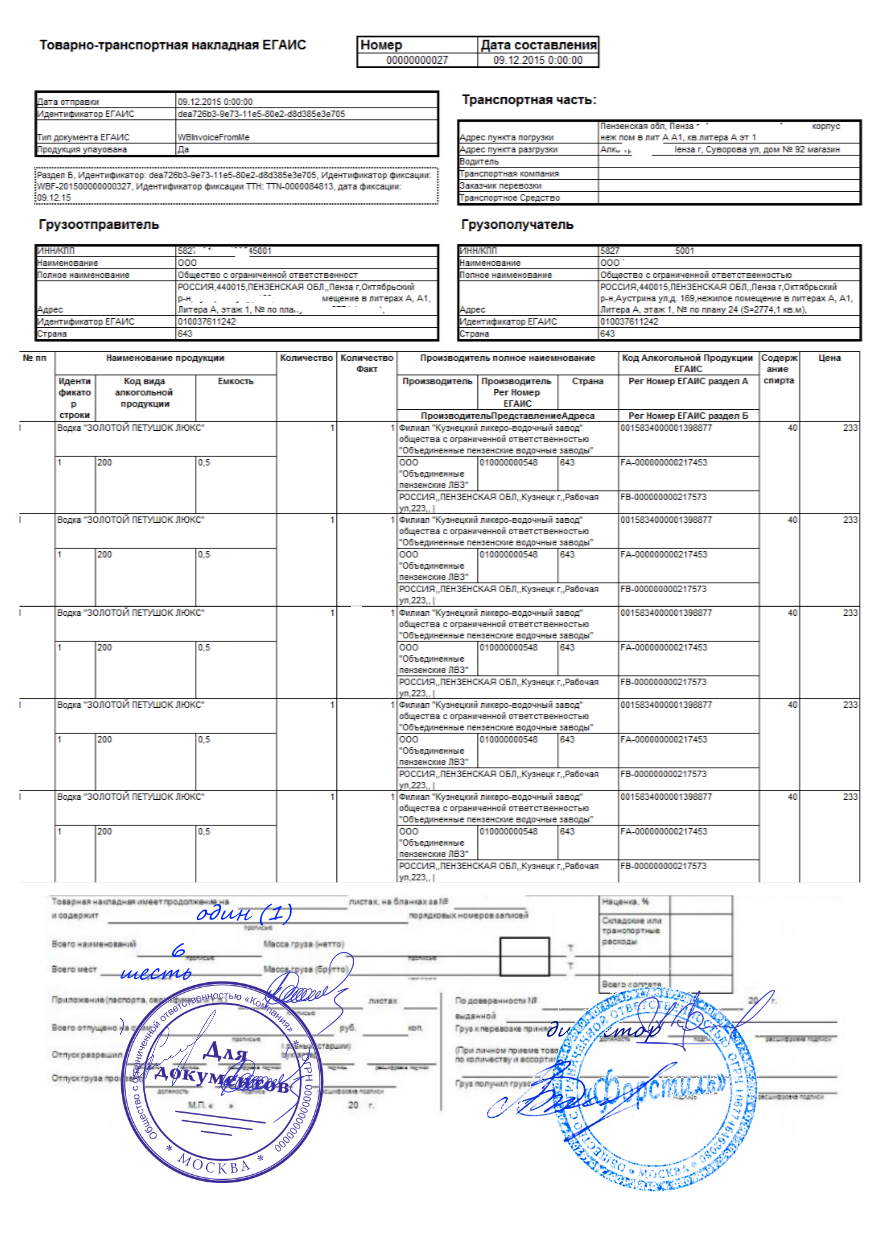 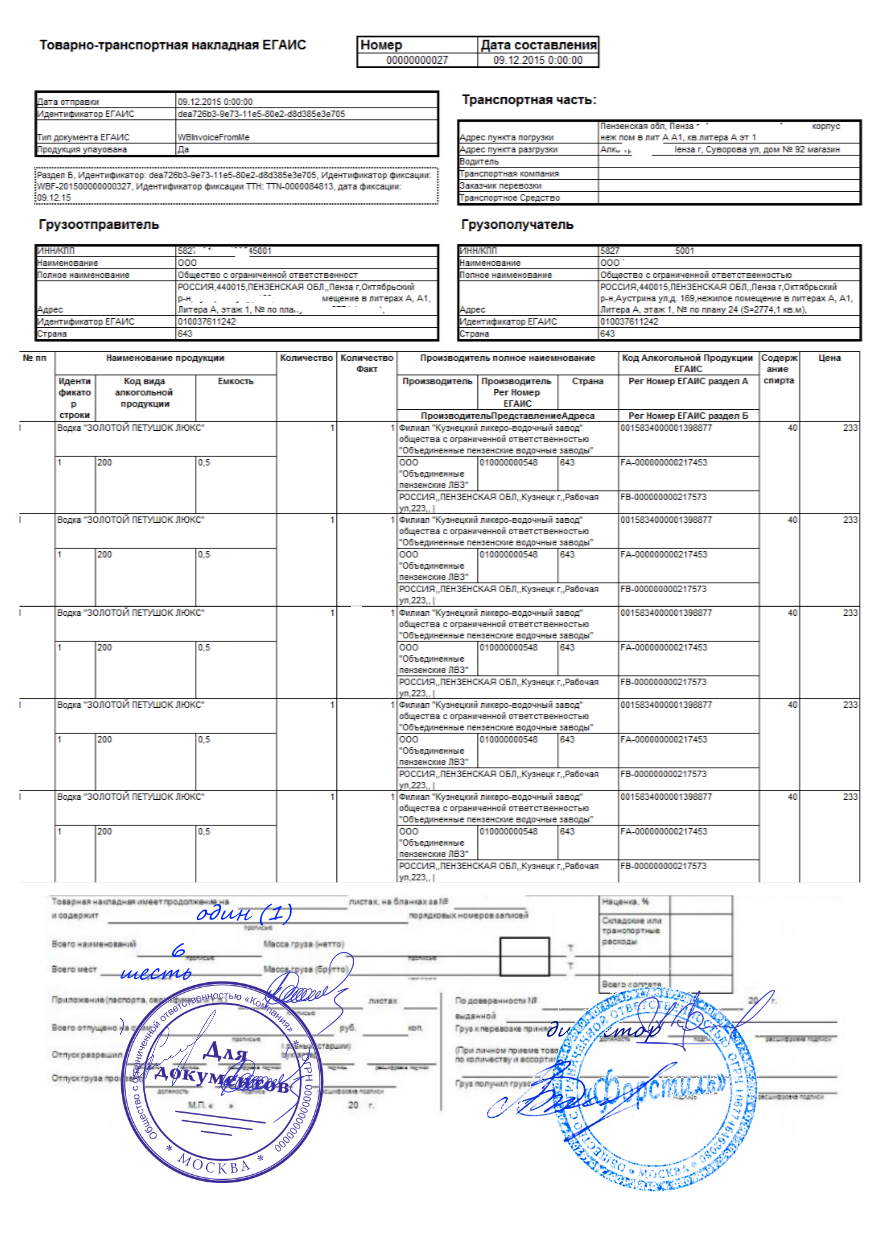 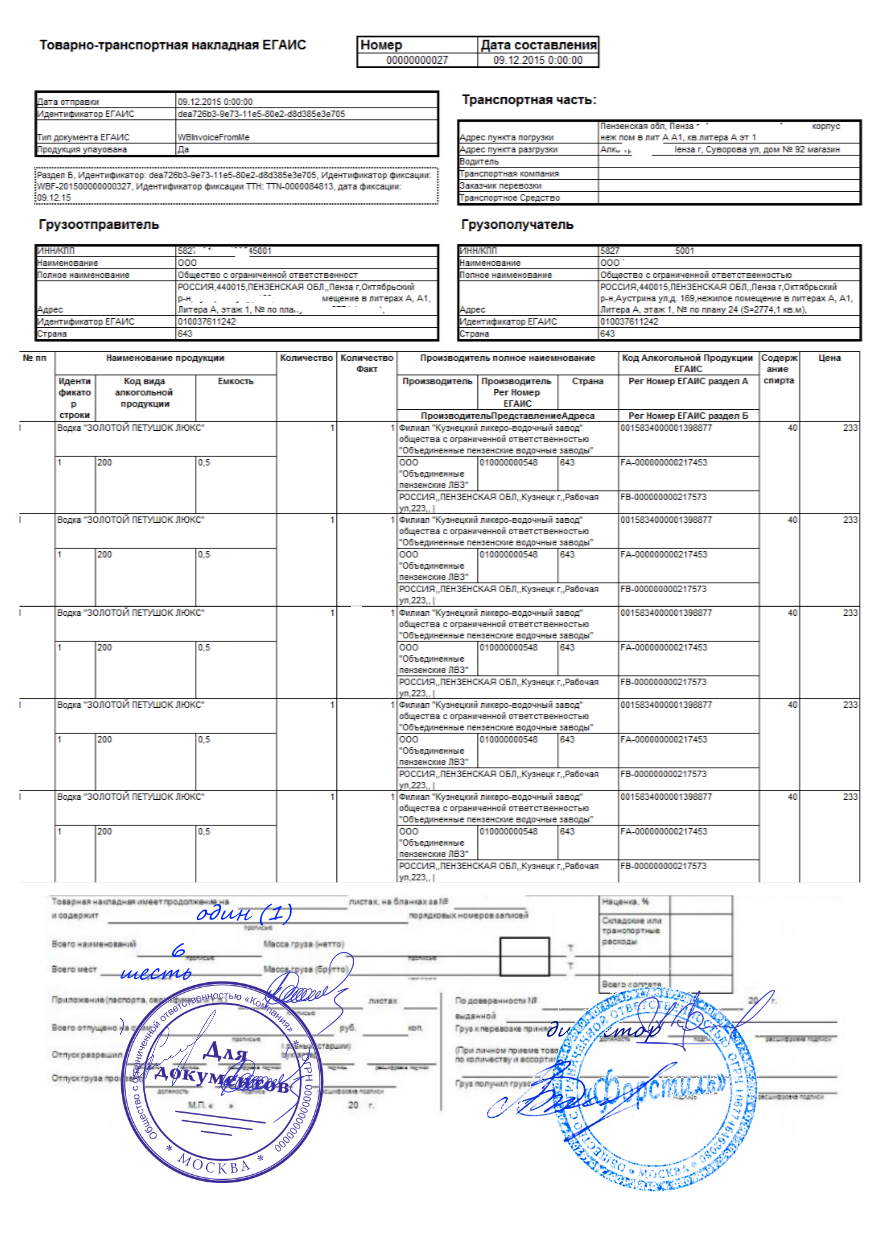 оцифровка
Способ № 2 - Запросить у поставщиков
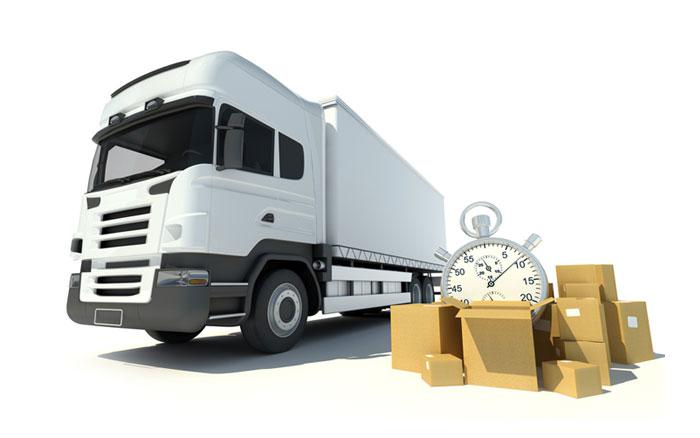 ЕГАИС, TXT, Excel
Способ № 3 - Запросить через УТМ*(Универсальный транспортный модуль)
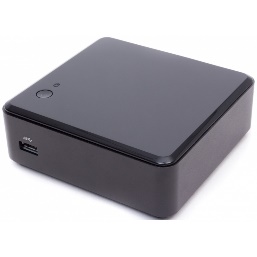 УТМ
* Но нужно знать дату розлива каждой бутылки !!!
Получили формы.  Что дальше?
Получить сами по себе формы А и Б — это только полдела.

Далее для каждой бутылки на складе нужно выяснить, какие конкретные формы ей соответствуют.
Получение форм для бутылок
Бутылки
Формы
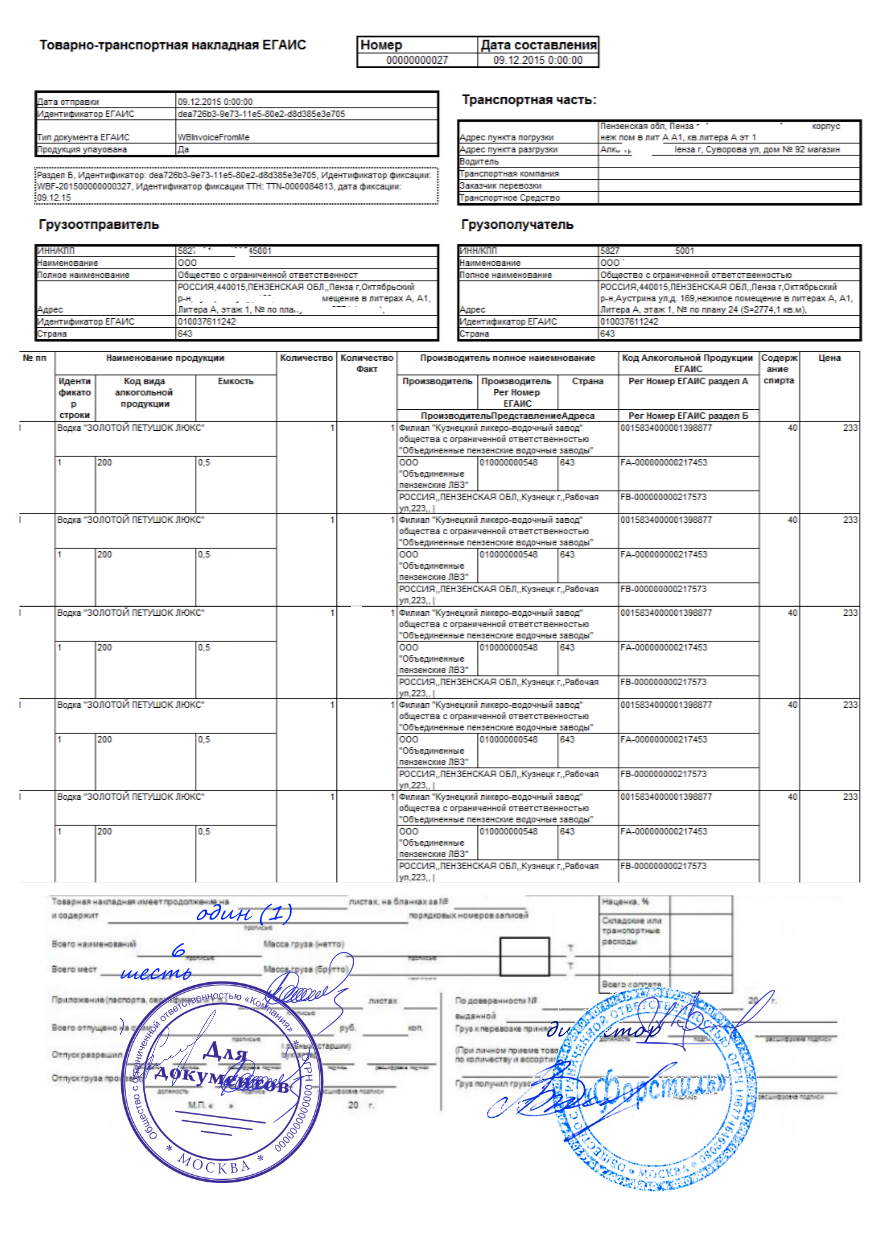 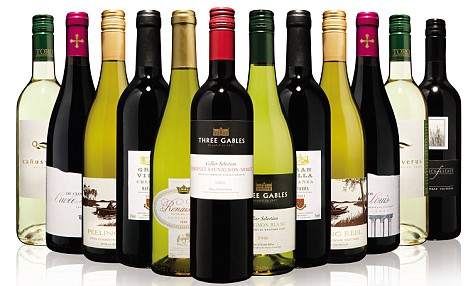 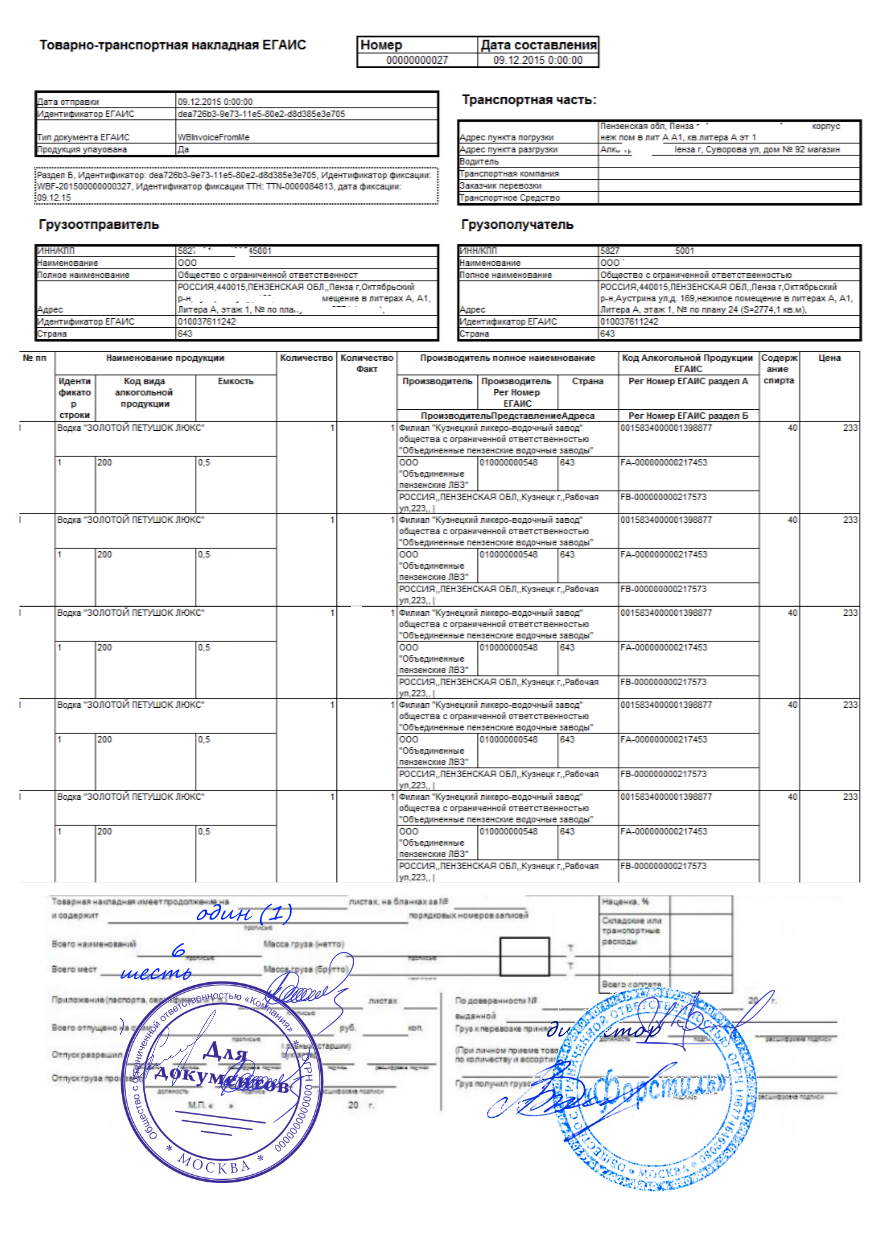 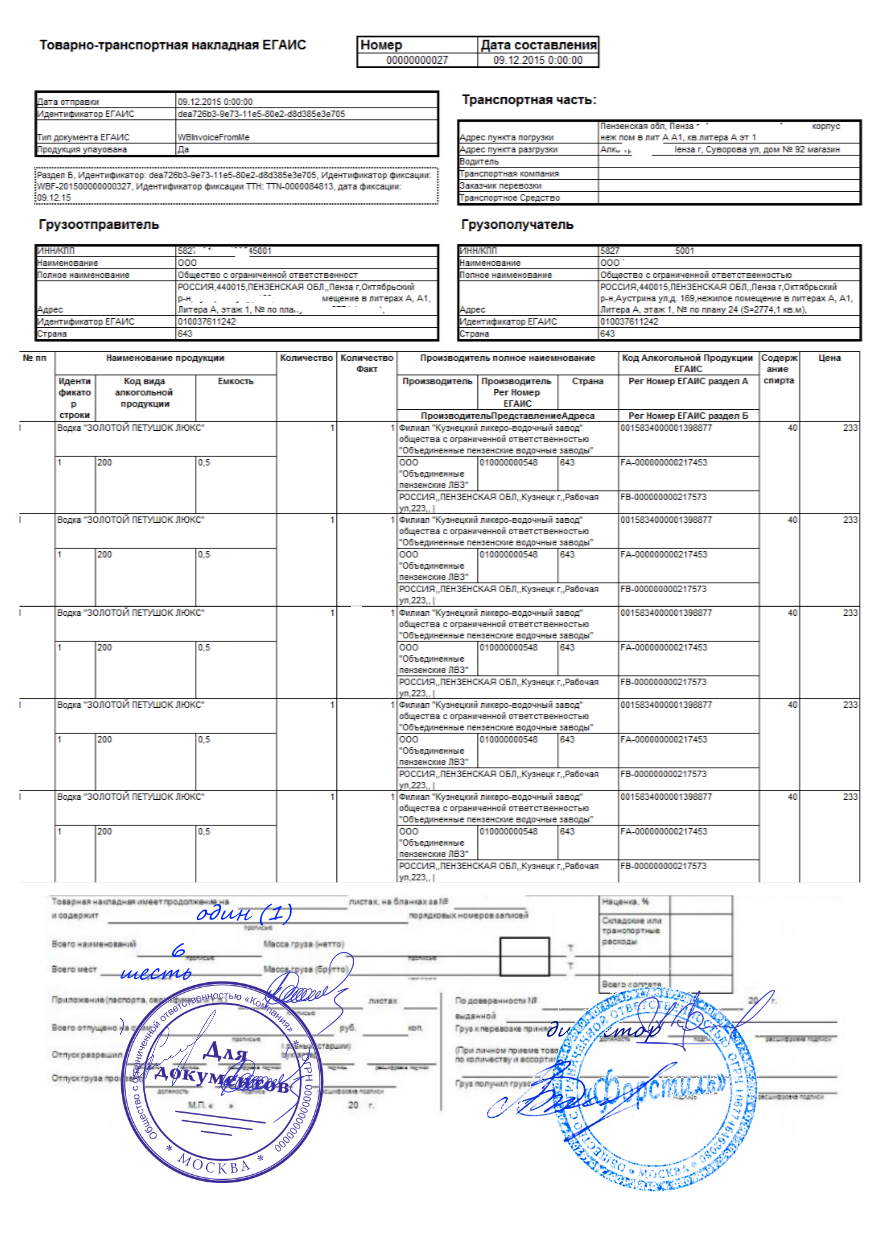 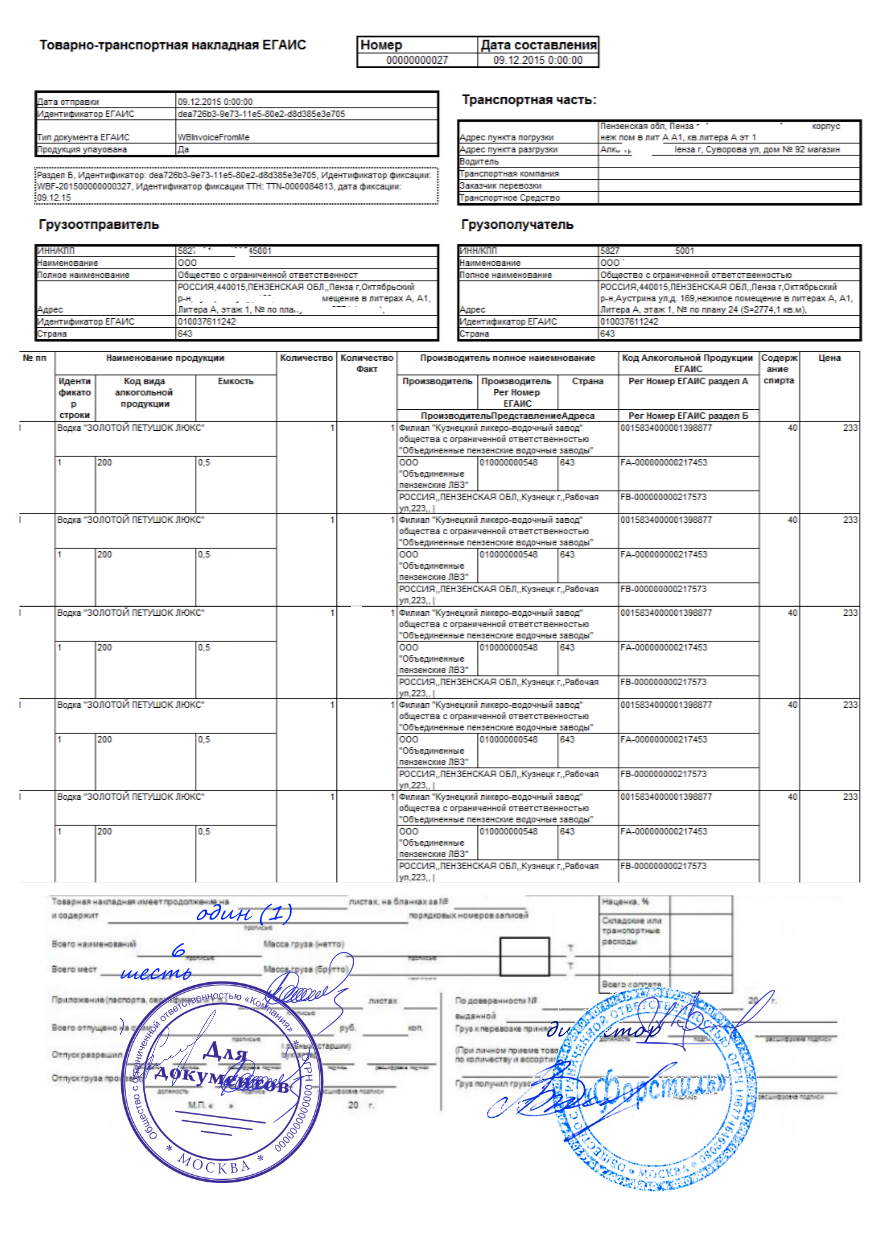 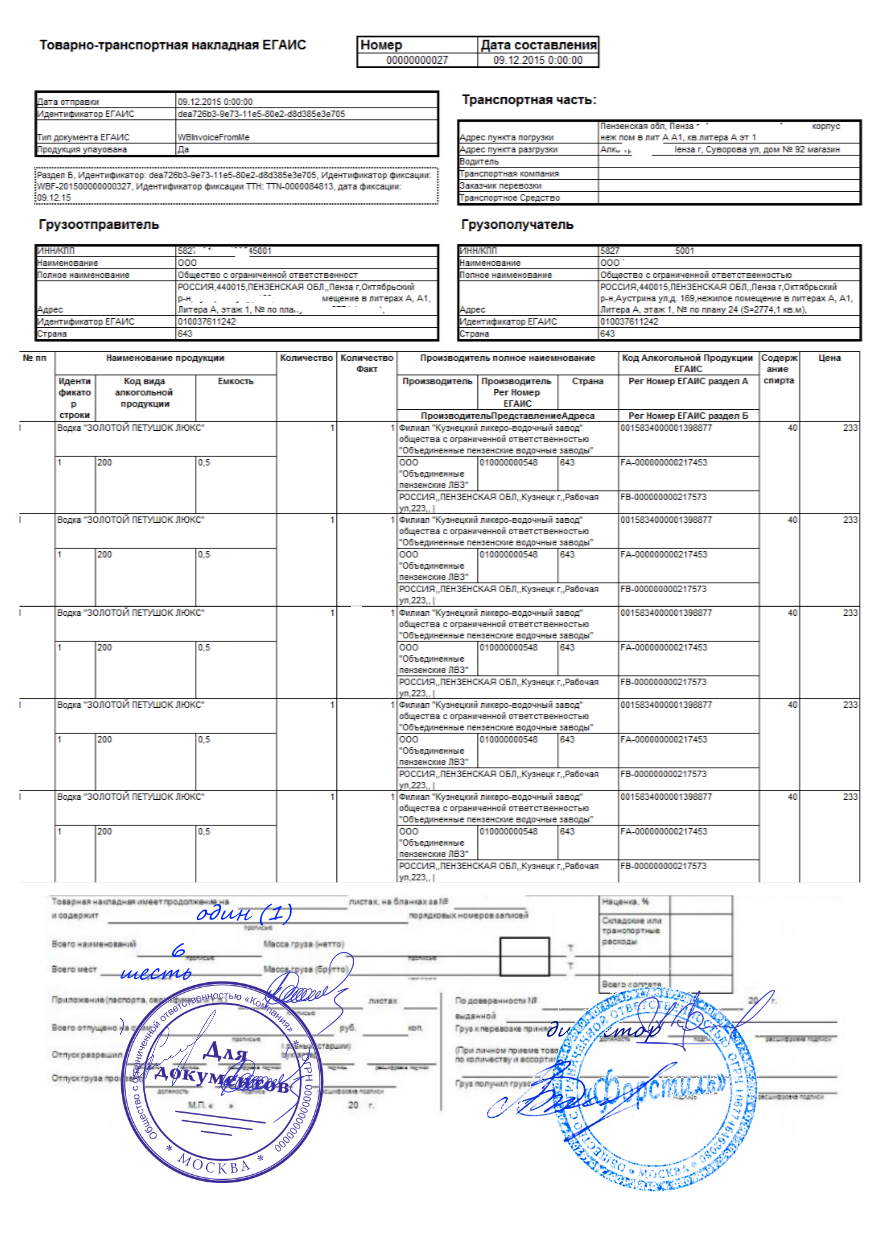 Где взять номер подтверждения ЕГАИС формы А для каждой бутылки?
Способ №1
Сканировать дополнительно «маленький» штрихкод акцизной марки и найти форму А, в которой указан подходящий диапазон серийных номеров марок.
Способ №1
вот тут указаны диапазоны серийных номеров марок для бутылок
вот номер подтверждения формы А (без “FA-”)
Способ №1
вот в этом штрихкоде «зашит» 
серийный номер марки
Серийный номер
Способ №1
Где взять номера форм А:
Сканируем «маленький» штрихкод с акцизной марки бутылки
при помощи программы Mobile SMARTS и терминала сбора данных со встроенным сканером 2D штрихкодов ЕГАИС.  Программа вытаскивает из него серийный номер.
Находим, в диапазон какой формы А входит серийный номер 
программа Mobile SMARTS сразу говорит, нашлась ли форма с нужным диапазоном.  Если не нашлась – отставляем бутылку в сторону для дальнейших разбирательств.
Готово!
Способ №1
Где взять номера форм А для бутылок
ОК!
FA-01589….
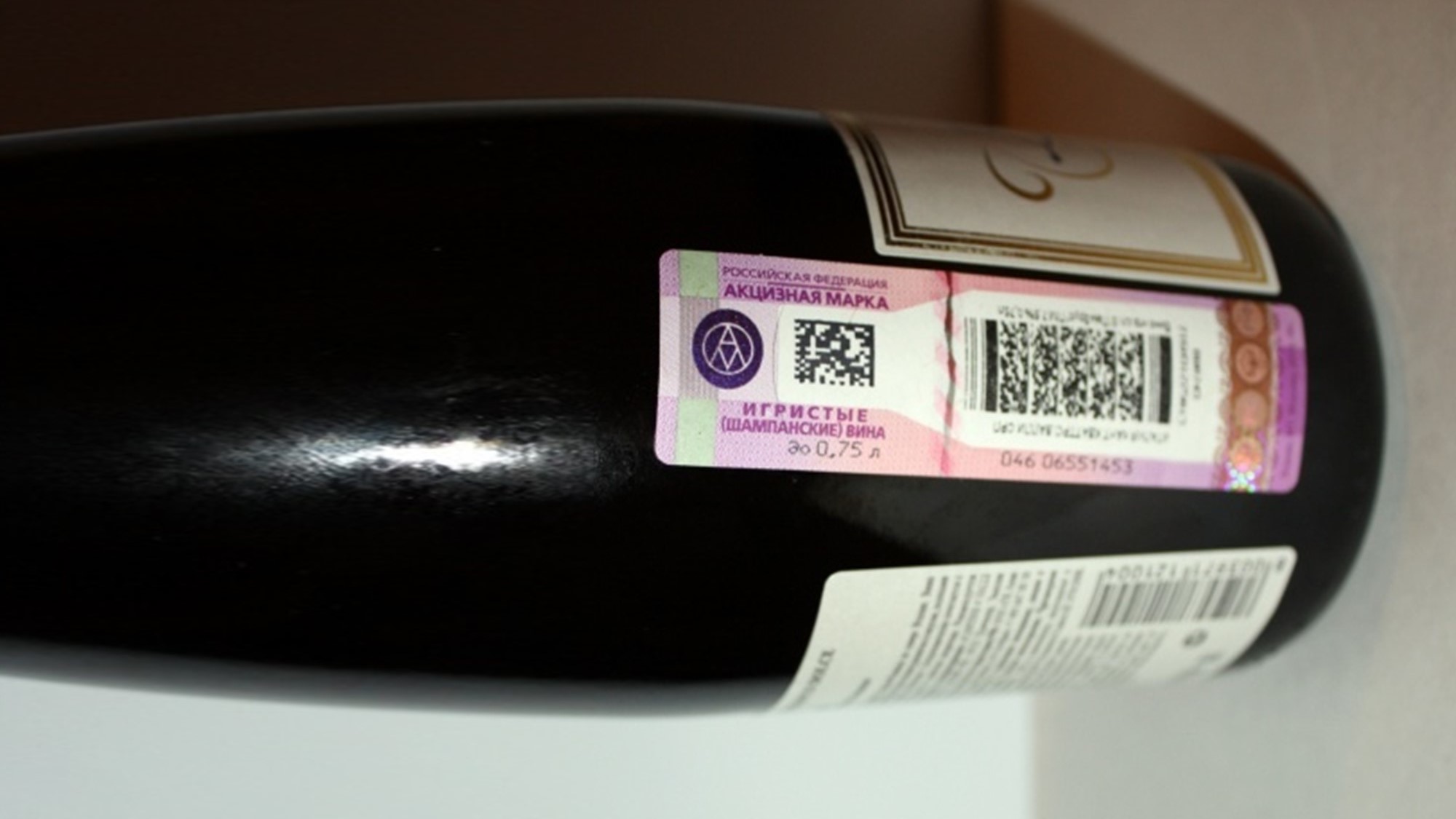 1115100051451
Где взять номер подтверждения ЕГАИС формы А для каждой бутылки?
Способ №2
С каждой бутылки вводим дату розлива (указана на крышке или на этикетке).  Далее запрашиваем в УТМ формы А для данной даты розлива.
Способ №2
Что необходимо
На примере двух бутылок «Вино Мутон Каде (Бордо) географического наименования»
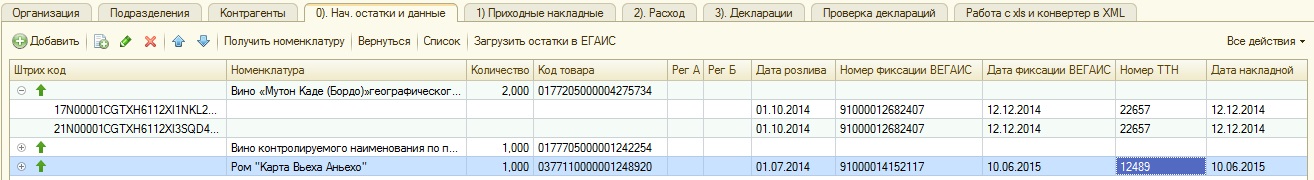 ?
«Большой» штрихкод с акцизной марки каждой бутылки
Код АП
Дата розлива с каждой бутылки
Способ №2
Что получим
На примере двух бутылок «Вино Мутон Каде (Бордо) географического наименования»
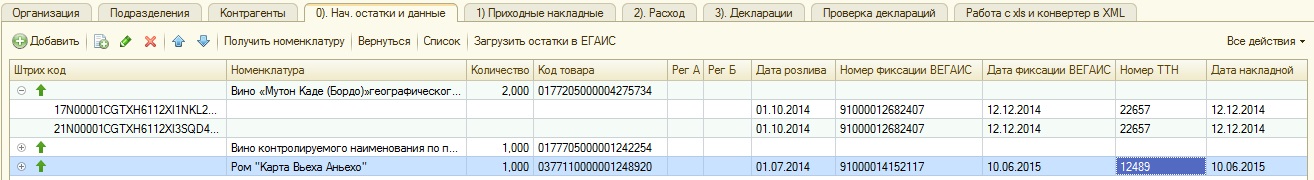 FA-0..   FB-071..
FA-0..   FB-071..
Номера подтверждения для форм А и Б
Где взять номер подтверждения ЕГАИС формы Б для бутылок?
Теперь для формы Б, один способ
Так как мы уже нашли форму А, то следует поискать в базе данных любую ближайшую ТТН, в которой указана верная форма А и упоминается отсканированный алкоголь.  Взять из этой ТТН форму Б.
Где взять номера форм Б для бутылок
ОК!
FB-01589….
Еще раз какие вообще есть штрихкоды
Товарный штрихкод (по которому определяется цена на кассе)
«Большой» штрихкод акцизной марки (называется PDF417)
«Маленький» штрихкод акцизной марки (называется DataMatrix)
Шпаргалка по штрихкодам
Какие штрихкоды и для чего сканировать при постановке на баланс?
По шагам с Mobile SMARTS
Получаем готовую таблицу всех данных для передачи в ЕГАИС
Выгружаем в Mobile SMARTS номенклатуру и все имеющиеся данные форм 
А и Б
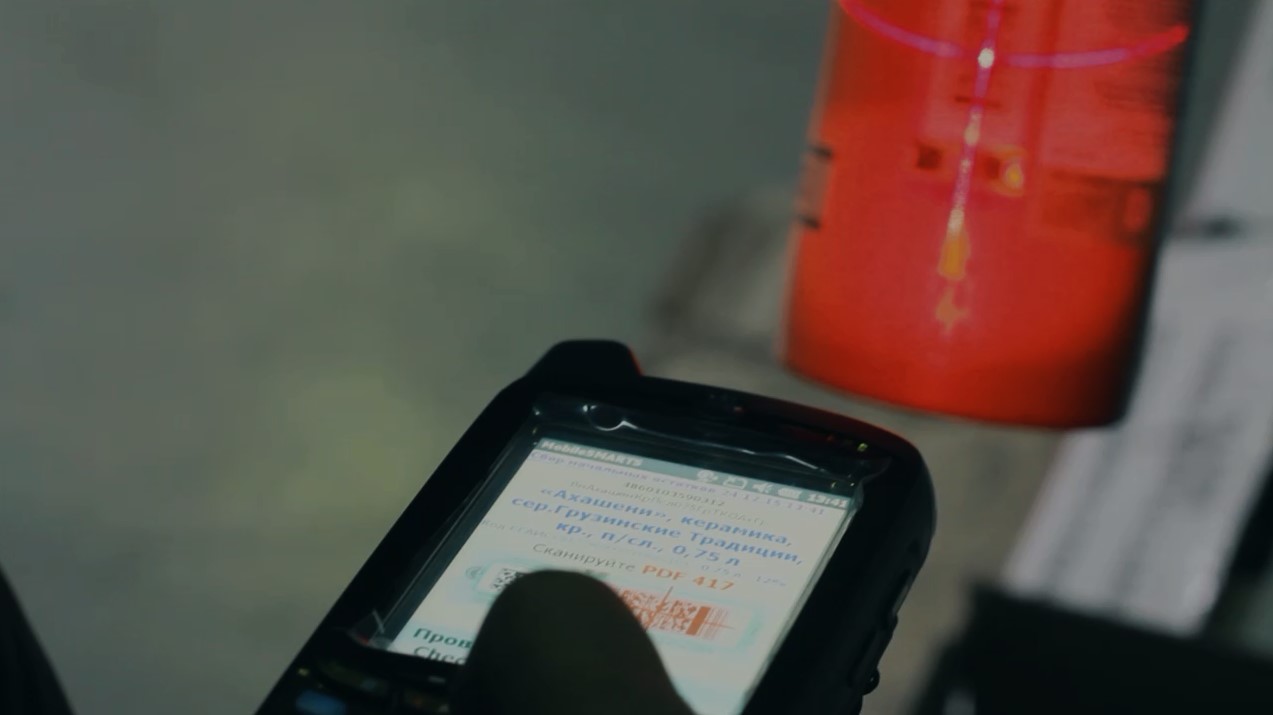 Сканируем бутылки
при помощи 
Mobile SMARTS

(и, возможно, вводим дату розлива)
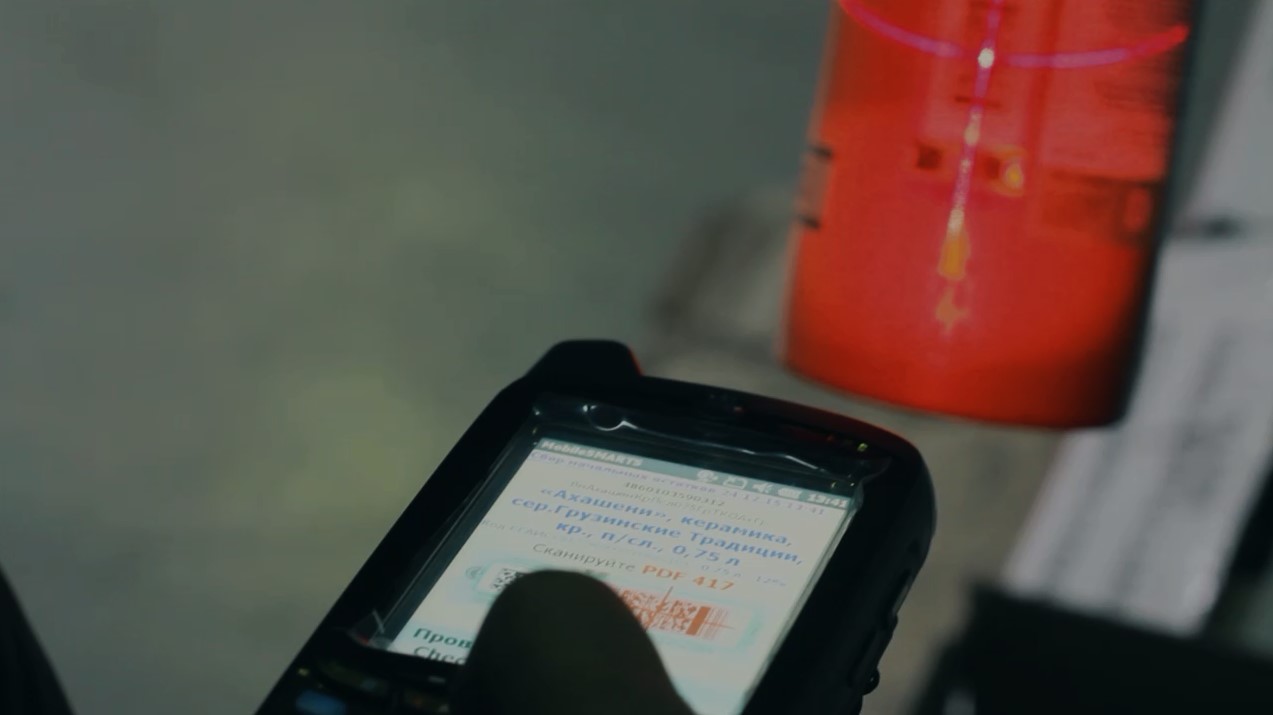 Пример
Около миллиона бутылок.  Сбор начальных остатков занял 12 дней. 

Работа выполнялась в две смены. После того как сотрудники привыкли работать с новым для себя оборудованием и софтом, средняя скорость сканирования составила 550 бутылок в час. 

В компании остались довольны выбранным решением. И используют его для проведения других операций: приёмки, отгрузки и инвентаризаций.
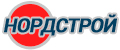 Проектные доработки
Благодаря наличию у Mobile SMARTS «конструктора» программ, в рамках проектных внедрений за отдельные деньги можно так же:
Одновременно с постановкой на баланс проверять, все ли есть документы
Сортировать бутылки с одинаковым кодом АП по коробкам и паллетам
Актуализировать остатки в разрезе паллет и адресов хранения
И т.п.
Итог
Mobile SMARTS помогает быстро и точно поставить остатки алкоголя на баланс ЕГАИС.
для складов и магазинов
Проверка входящей поставки алкоголя
Согласно постановлению Правительства № 1459 "О функционировании единой государственной автоматизированной информационной системы учета объема производства и оборота этилового спирта, алкогольной и спиртосодержащей продукции".
Проверка входящей поставки алкоголя
По закону необходимо проверять все входящие поставки алкогольной продукции и отчитаться в ЕГАИС о принятии.

Это необходимо делать и магазинам, и ресторанам, и оптовикам вне зависимости от размера предприятия*.
* исключение только для очень мелких населенных пунктов.
Сверяем вот эту информацию
Зачем?
Данные о принятом алкоголе будут приняты в ЕГАИС.

Если потом на складе найдут то, что по данным ЕГАИС никогда не поступало на склад.  Если на кассе пробьют то, что по данным ЕГАИС никогда не поступало в магазин.

Штрафы или лишение лицензии.
ЕГАИС на кассе пробьет ВСЁ, ЧТО УГОДНО*!

Подделки, «зеркальные» марки, ксерокопии марок, всё будет пробито по чеку и отправлено в ЕГАИС.
* Система ЕГАИС на кассе принимает все марки.  Это «фишка» для выявления контрафакта.
Проверка входящей поставки алкоголяКак быть?
Чтобы сверить такой электронный документ с реальной поставкой, нужен беспрецедентный, на 100% достоверный, точный и быстрый учет алкоголя.

Этот учет обеспечивают сканирование штрихкодов марок на приемке и программа Mobile SMARTS, которая всё сверяет.
Проверка входящей поставки алкоголяКак проверяем
Сканируем штрихкоды с бутылок при помощи программы Mobile SMARTS и терминала сбора данных со встроенным сканером 2D штрихкодов ЕГАИС.

Программа проверяет соответствие кодов АП и количества продукции с тем, что заявлено в накладной ЕГАИС.
Самое главное, что нужно проверить
Сканируется ли вообще марка?
Те ли это коды алкогольной продукции, что указаны в ТТН ЕГАИС?
Те ли это производители и импортеры, что указаны в ТТН ЕГАИС?
Верны ли представленные формы А и Б?  Упомянуты ли в них именно эти акцизные марки?
Проверка входящей поставки алкоголяКак проверяем, по шагам
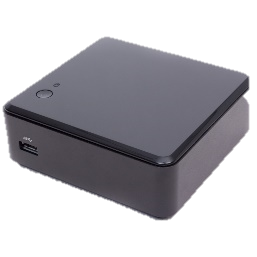 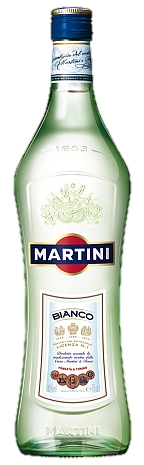 УТМ
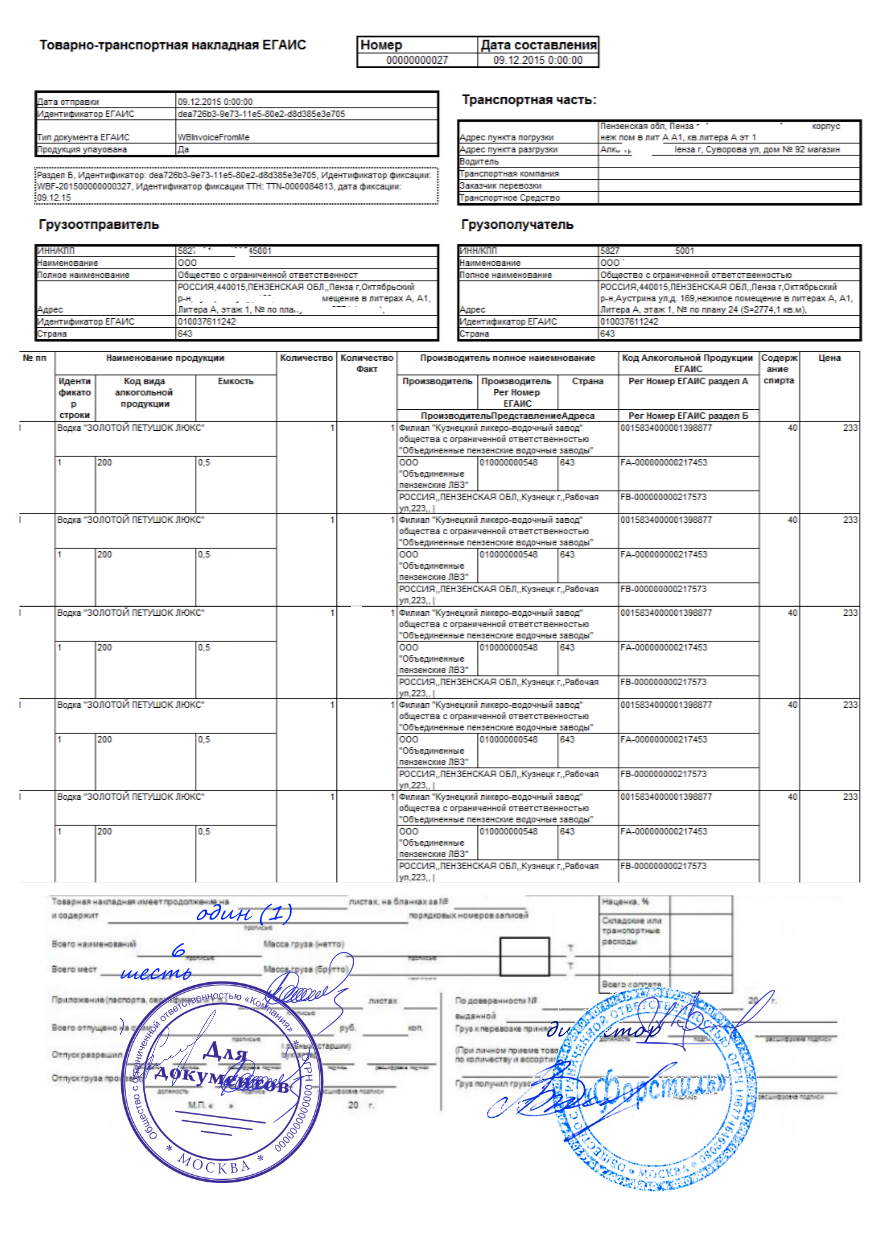 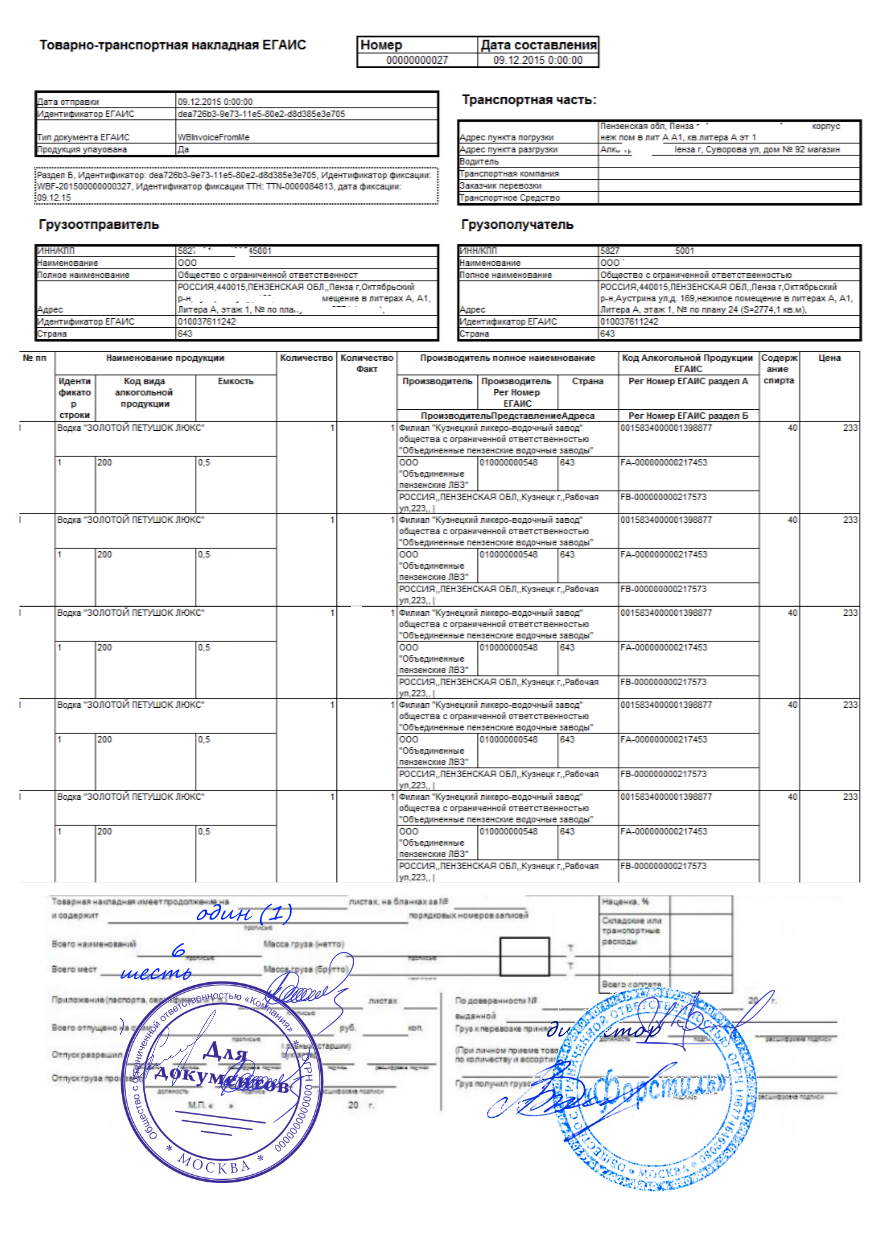 Электронная накладная ТТН ЕГАИС
Акт о принятии, 
Акт об отказе,
Акт расхождений
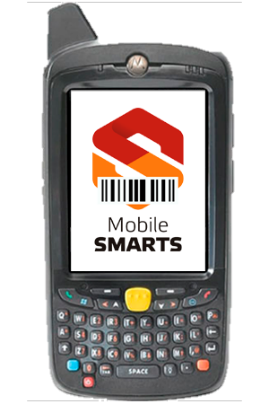 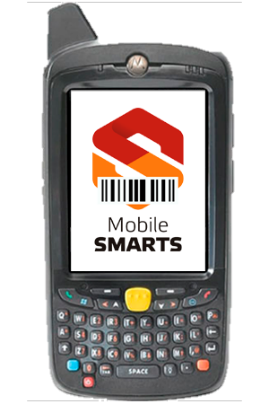 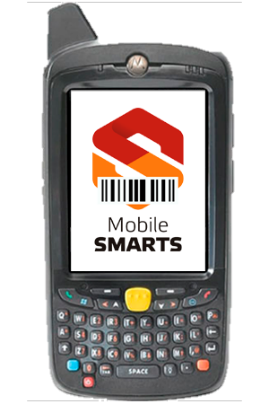 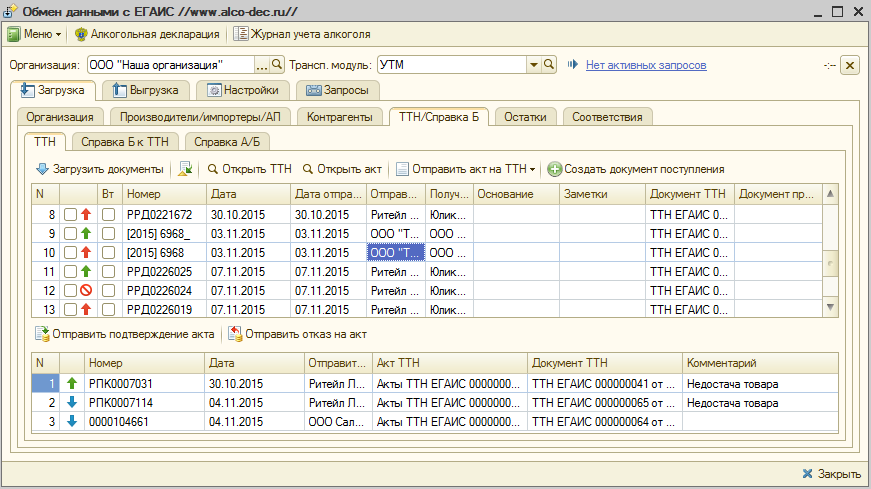 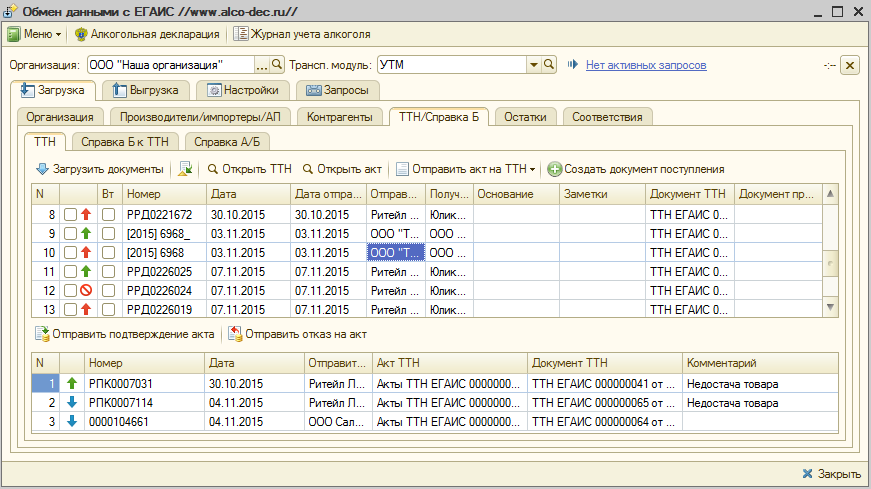 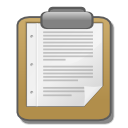 Терминал сбора данных с Mobile SMARTS
Учетная система (1С и т.п.)
Учетная система (1С и т.п.)
Проверка входящей поставки алкоголяЗачем сканировать штрихкоды бутылок?
В электронном документе ЕГАИС указаны государственные коды АП, количества, крепость, объем и происхождение продукции.

Чтобы сверить электронный документ с реальной поставкой, нужны точные на 100% достоверные данные.
Еще раз какие вообще есть штрихкоды
Товарный штрихкод (по которому определяется цена на кассе)
«Большой» штрихкод акцизной марки (называется PDF417)
«Маленький» штрихкод акцизной марки (называется DataMatrix)
Шпаргалка по штрихкодам
Какие штрихкоды и для чего сканировать при проверке поступления ТТН ЕГАИС?
Проверка входящей поставки алкоголяЧто будет, если забить и не сканировать?
Данные по алкоголю, отправляемые в государственную систему ЕГАИС, неизбежно разойдутся с тем, что реально приходуется на склад или продается через кассу.

Проверка придет и спросит, почему по кассе продавалась водка «Ручеек» питерского завода, а в ЕГИС отчитались, что принимали с московского?
Пример
«Русский Винодельческий Дом» хоть и вели учёт продукции в 1С УТАП 10.3, но данные заносили вручную, без использования терминалов сбора данных.

Особенностью работы с ЕГАИС, является то, что все данные нужно передавать в специальных кодах АП (алко продукции). Эти коды зашиты в акцизные марки бутылок, но учёт по ним ранее не вёлся (учитывались только основные штрихкоды бутылок EAN-13).  Это привело к ошибкам приемки алкоголя.

Использование Mobile SMARTS позволило на 99% исключить ошибки на приемке алкоголя и избежать не нужных штрафов.
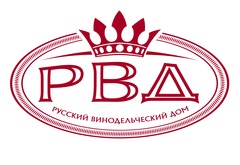 Проектные доработки
Благодаря наличию у Mobile SMARTS «конструктора» программ, в рамках проектных внедрений за отдельные деньги можно так же:
Делать как выборочную, так и тотальную проверку поступления.
Одновременно с приемкой сортировать бутылки с одинаковым кодом АП по коробкам и паллетам.
Формировать партии и печатать соответствующие маркировку и документы.
И т.п.
Итог
Mobile SMARTS помогает поставить учет алкоголя на совершенно новом уровне, видеть реальную картину, избежать ошибок и штрафов, вызванных неаккуратной работой поставщиков и собственных сотрудников склада.
для складов и магазинов
Проверка легальности
В соответствии с Федеральным законом от 07.01.1999 N 18-ФЗ  «О государственном регулировании производства и оборота этилового спирта, алкогольной и спиртосодержащей продукции и об ограничении потребления (распития) алкогольной продукции»
Проверка легальности
В соответствии с законом, каждый оптовик и каждый магазин обязаны проверять легальность закупаемой алкогольной продукции.
Как проверяется легальность?
Путем сканирования штрихкодов акцизных марок при помощи программ Mobile SMARTS и Check Mark 2.
Что проверяет Mobile SMARTS?
Есть ли такой алкоголь в накладной ТТН ЕГАИС
Верное ли количество
Совпадают ли данные по алкоголю из базы данных склада или магазина с реальностью (номенклатура, код АП)
Дубликаты штрихкодов
Если по накладной ТТН ЕГАИС одно, а при сканировании через Mobile SMARTS получается другое, то что это означает?
Это означает, что либо поставщик отгрузил не то, что думал, либо в пути «потерялось».
Что проверяет Check Mark 2?
«Check Mark 2» проверяет только одно: присутствуют ли отсканированные штрихкоды акцизных марок в базе данных РАР.

Как штрихкоды попадают в базу данных РАР?  Они там создаются в момент запроса производителем или импортером разрешения на выпуск акцизных марок.
Если «Check Mark 2» вернул, что данных нет, что это означает?
Это означает, что штрихкоды не настоящие, и с данного алкоголя не был уплачен акциз.
Если «Check Mark 2» вернул одно, а на бутылке другое?
Это означает, что марки не соответствуют алкоголю.
Либо кто-то что-то перепутал, либо кто-то уплатил акциза меньше, чем требовалось по закону.
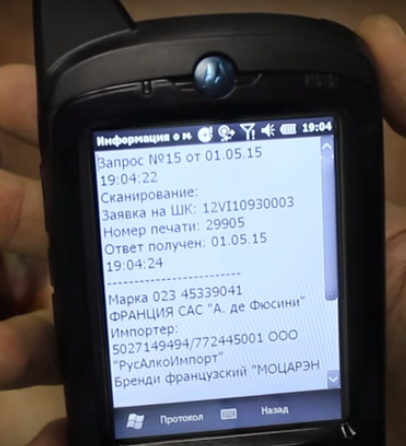 Что значит «нелегальный алкоголь»?
Любой алкоголь, с которого не уплачен акциз
Любой алкоголь, который продается с нарушениями правил продажи (например, отсутствует в ЕГАИС)
Любой алкоголь, если данные в ЕГАИС по его акцизной марке отличаются от реальной бутылки (не та крепость и объем, не тот производитель, не тот импортер)
Какой бывает нелегальный алкоголь?
Вообще без акцизных марок
В марке указано одно, а в бутылке налито другое
С испорченными стертыми акцизными марками
С откровенно поддельными марками (ксерокс)
В штрихкоде акцизной марки «мусор»
Настоящие, но «зеркальные» марки
В марке одно, в бутылке другое
Например, акциз уплачен с меньшего объема или с меньшей крепости
Акциз уплачен не с того вида алкогольной продукции (портвейны, вина, шампанские и т.п.)
Банально не то налеплено, бардак
В штрихкоде «мусор»
Такие «мусорные» штрихкоды печатаются как на настоящих, так и на поддельных марках
Акциз с этого алкоголя не уплачен
Программа Mobile SMARTS сразу выявляет такие штрихкоды
«Зеркальные марки»
Получаются путем печати дубликатов штрихкода PDF417 (акциз не уплачивается) 
Печатаются как на настоящих марках, о которых отчитались как о «сгоревших» или «утерянных» или «испорченных», так и на подделках
Выявлять возможно!
Изготовление «зеркальных марок»
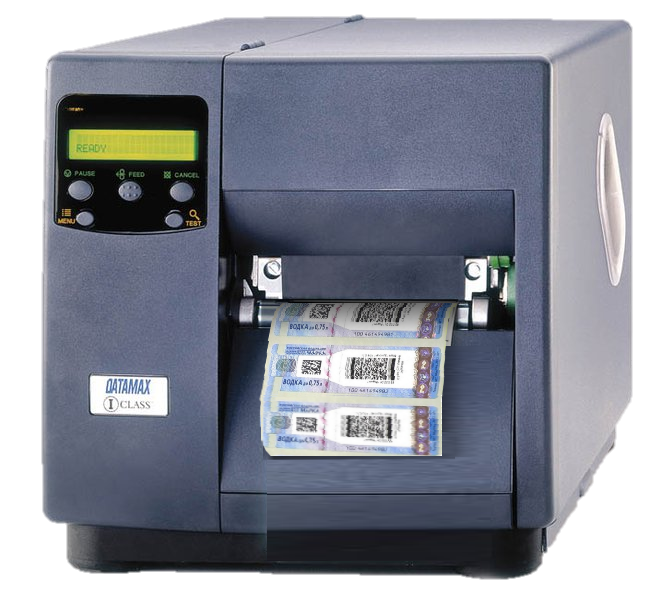 Взяли рулон марок, заявили о нём в ЕГАИС, получили из ЕГАИС штрихкоды PDF417 и распечатали
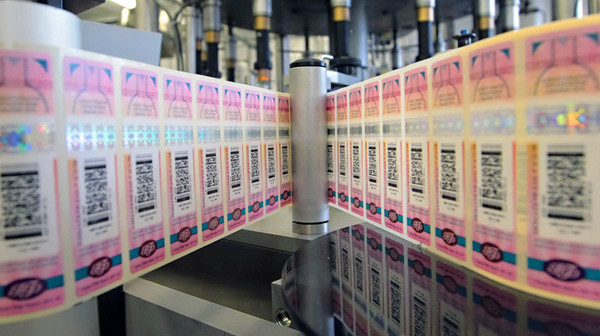 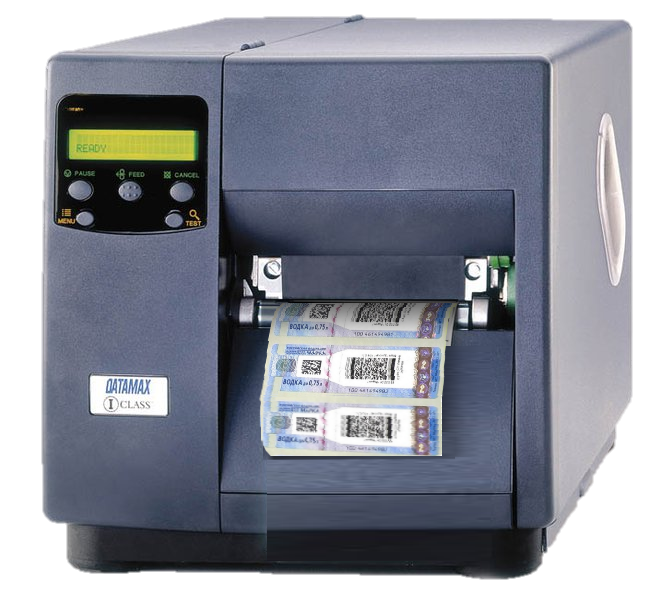 Взяли другой рулон и напечатали на нём те же самые штрихкоды PDF417 (только у марок-то другие штрихкоды Datamatrix !!! )
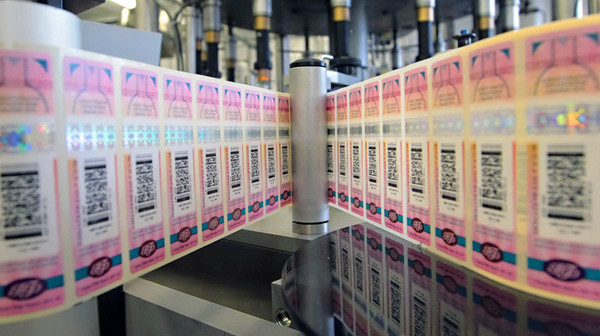 «Зеркальные марки»
Почему DataMatrix разные?
Так специально задумано Гознаком.  Если марки настоящие, то они разные.
Чтобы изготовить поддельные марки с точно такими же штрихкодами и серийными номерами, нужно отсканировать с готового рулона все пары штрихкодов, а затем нанести половину полиграфическим методом, половину принтером.  Всё это долго и не практично.
Почему PDF417 одинаковые?
Чтобы не запрашивать их в ЕГАИС и не платить акциз.
Как выявлять «зеркальные марки»?
Если пришла поставка с дубликатами штрихкодов акцизных марок, то их выявляет Mobile SMARTS.
Если поставки с «зеркальными марками» расходятся по разным регионам, то их выявляет связка программ Mobile SMARTS + CheckMark2.
Выявление «зеркальных марок»с Mobile SMARTS
С бутылок выборочно либо тотально сканируются оба штрихкода акцизной марки.
Mobile SMARTS помнит штрихкоды бутылок в поставке и сразу же проверяет, нет ли дубликатов.
Выявление «зеркальных марок»с Check Mark 2?
С выбранной бутылки сканируются оба штрихкода акцизной марки и тут же отправляются на проверку соответствия в облако РАР.
Назад приходит ответ, есть ли такая пара штрихкодов в базе, и если есть, то какие по ним заявлены данные об алкоголе.
«Зеркальные марки»
Схема выявления при помощи Check Mark 2
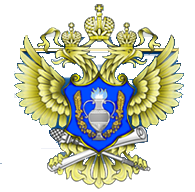 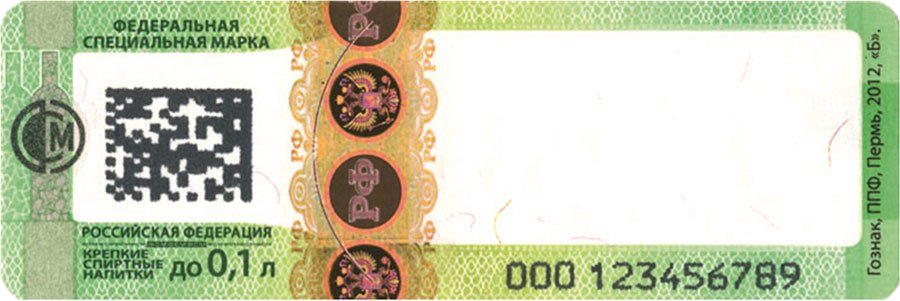 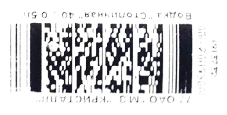 PDF417 + DataMatrix
Одинаковые PDF417
Разные DataMatrix
PDF417 есть в базе

PDF417 + DataMatrix есть в базе!

ОК!
Оригинальная исходная марка

(пара штрихкодов зафиксирована в БД РАР)
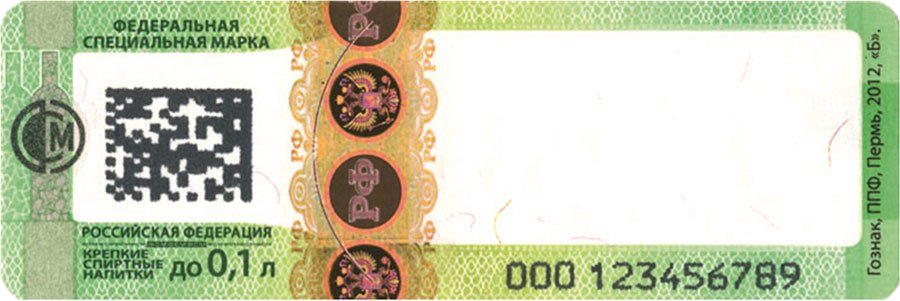 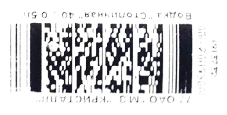 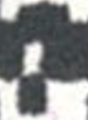 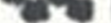 «Зеркальная» марка №1

(другой серийный номер марки)
PDF417 есть в базе

PDF417 + DataMatrix нет в базе!!!
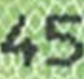 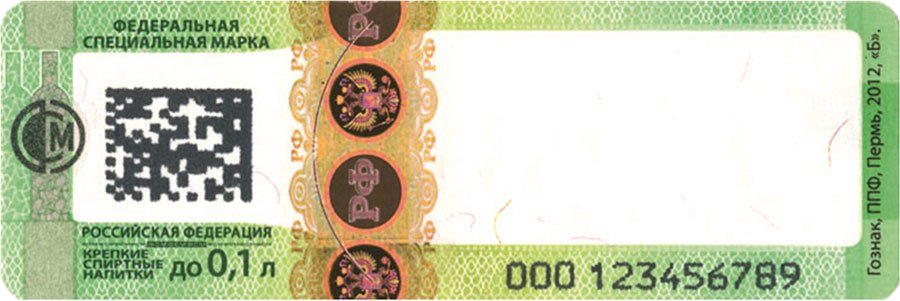 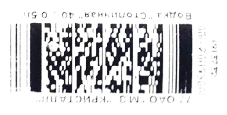 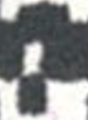 «Зеркальная» марка №2

(другой серийный номер марки)
PDF417 есть в базе

PDF417 + DataMatrix нет в базе!!!
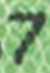 Что еще
Благодаря наличию у Mobile SMARTS «конструктора» программ, в рамках проектных внедрений за отдельные деньги можно так же:
«Пробивать» бутылки, серии, даты розлива и т.п. по любым другим базам данных и учетным системам.
Планировать и запускать насильственную выборочную проверку как часть любых других операций (поступление, отгрузка, инвентаризация)
И т.п.
Итог
Mobile SMARTS (как с Check Mark 2, так и без него) помогает проверять легальность алкоголя прямо во время выполнения приемки.
для складов и производств
Подбор товара на отгрузку
Для формирования верных документов при отгрузке со склада производителей и оптовиков.
Подбор товара на отгрузку
Отгружать алкоголь в магазины и на другие склады.

Отгрузочный документ теперь электронный, называется ТТН ЕГАИС (товарно-транспортная накладная ЕГАИС).

Если формировать его в учетной системе силами крутых специалистов, а затем реально подбирать по бумаге силами гастарбайтеров, то ничего хорошего не выйдет.
Как подбирать товар на отгрузку?
При помощи ТСД.  Есть два способа.
 
Сначала сканируем собираем реальные коробки и бутылки, затем на основе этих данных формируем документ.
 
Сначала формируем документ, затем с ТСД идем сканируем бутылки, ТСД на месте проверяет соответствие.
Способ №1.  Подбор «по факту»
Способ №2. Подбор «по накладной»
Способ №1.  Подбор «по факту»
Для плохо организованных складов
Отлично подходит, если всё валяется везде
Отлично подходит, если только 1 человек знает, где что лежит
Незаменим при распродаже остатков по скидкам и акциям
Способ №1
Подбор товара на отгрузкуКак подбираем «по факту», по шагам
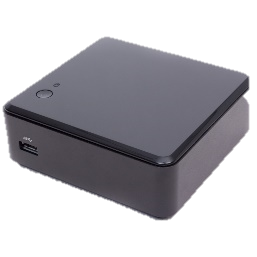 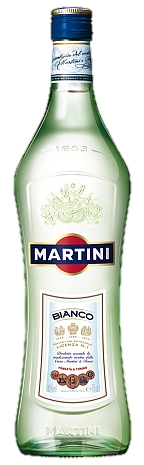 УТМ
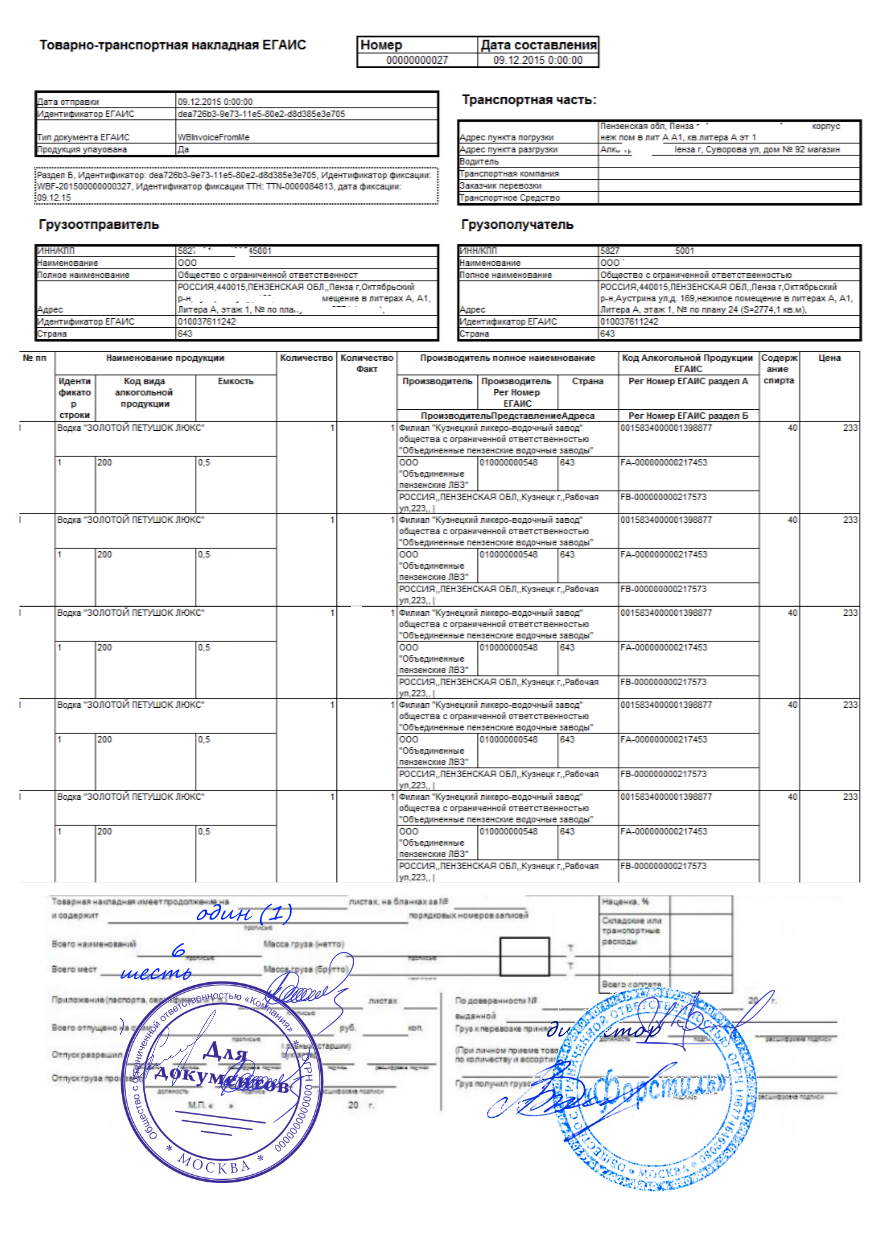 ТТН ЕГАИС исходящая
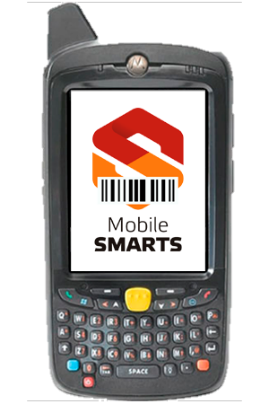 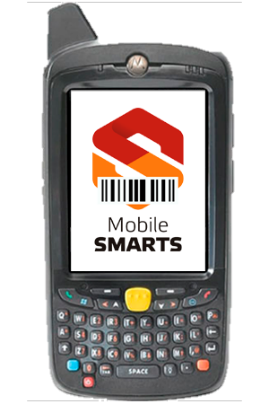 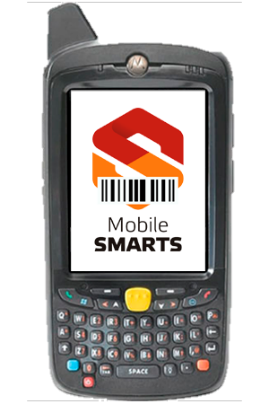 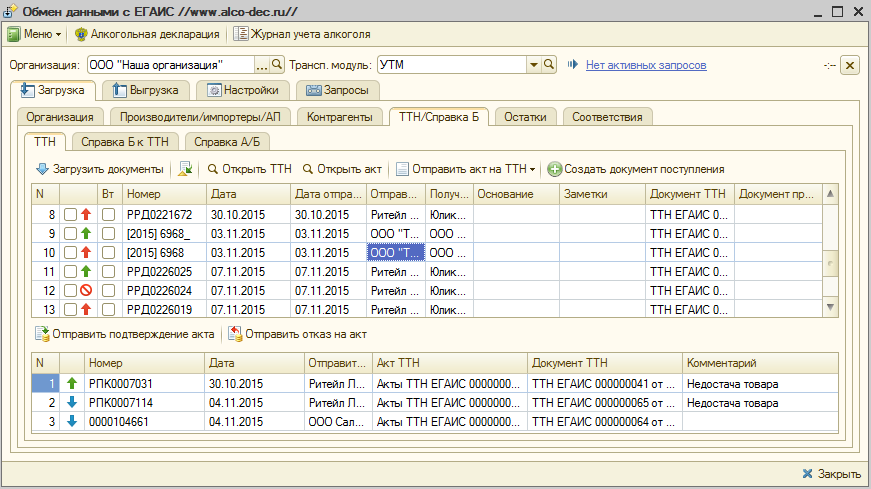 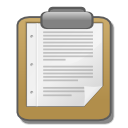 Терминал сбора данных с Mobile SMARTS
Учетная система (1С и т.п.)
Способ №2.  Подбор «по накладной»
Для хорошо организованных складов
Отлично подходит, если всё разложено по полочкам
Отлично подходит для складов с адресным хранением
Способ №2
Подбор товара на отгрузкуКак подбираем «по накладной», по шагам
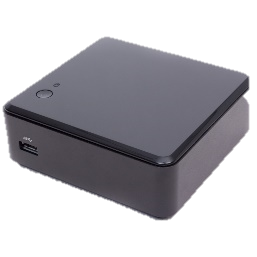 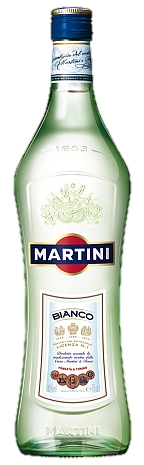 Учетная система (1С и т.п.)
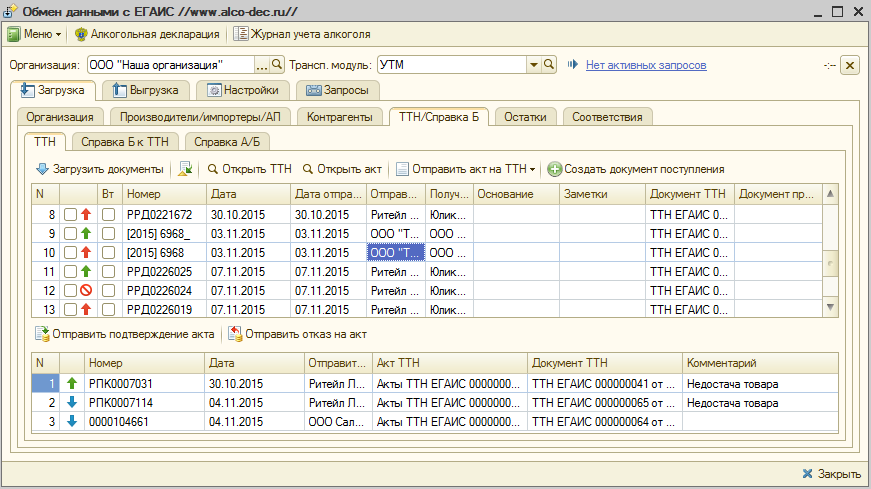 УТМ
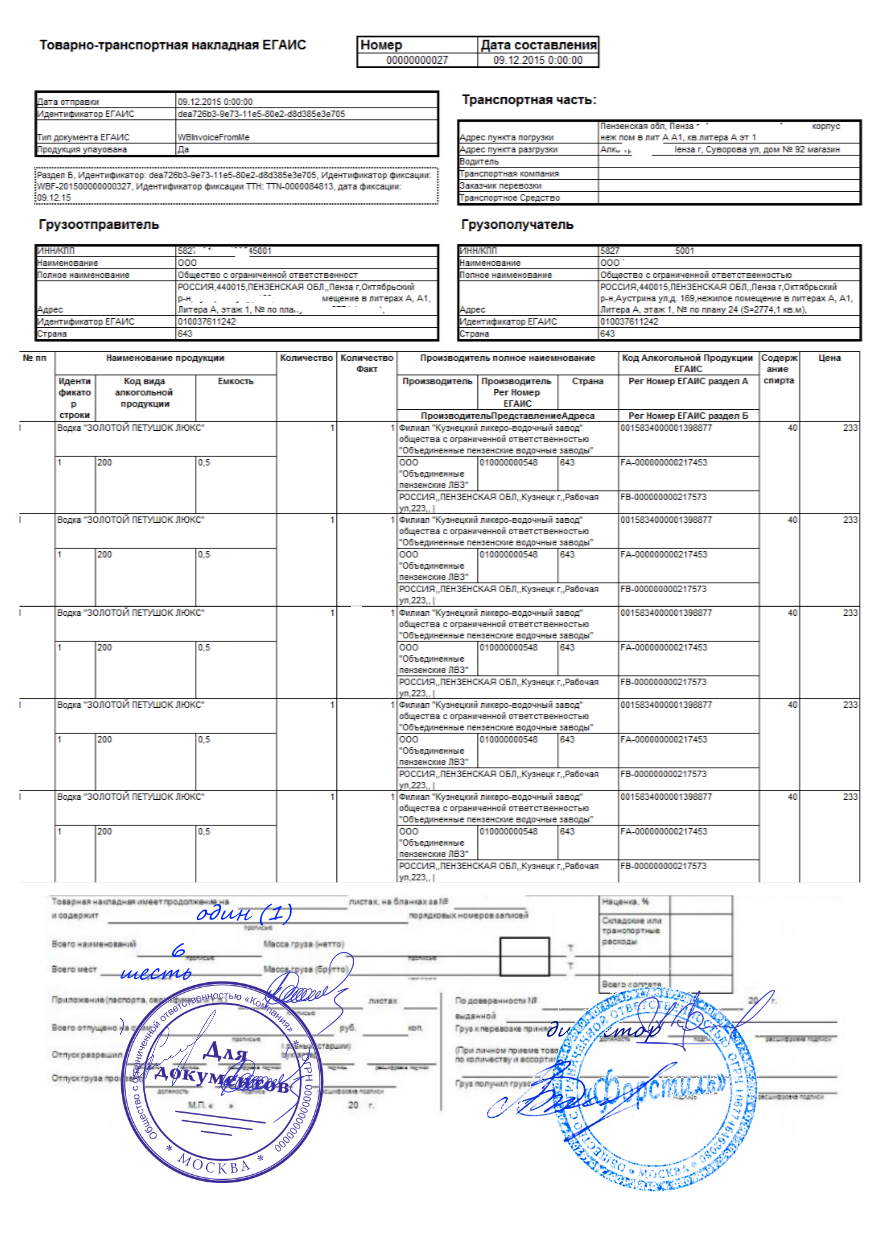 Заказ, наряд, ордер
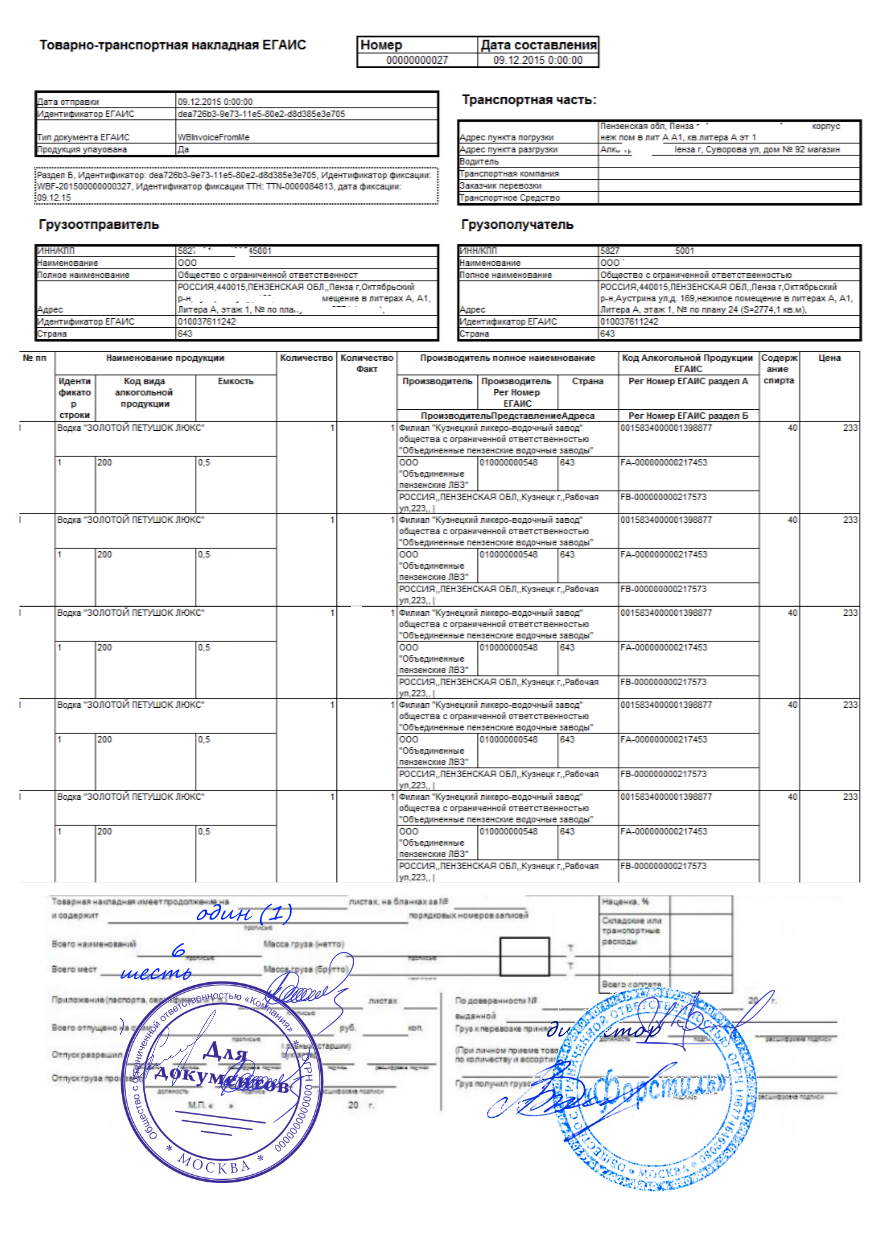 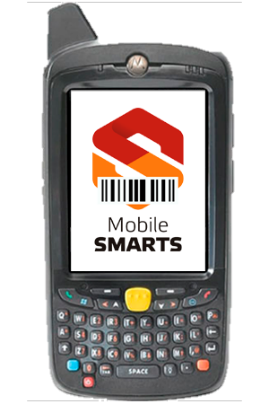 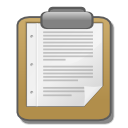 ТТН ЕГАИС исходящая
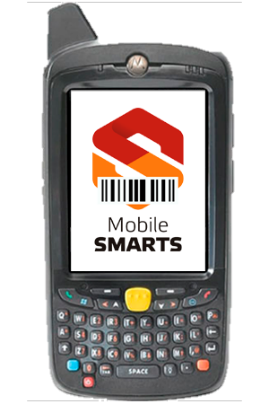 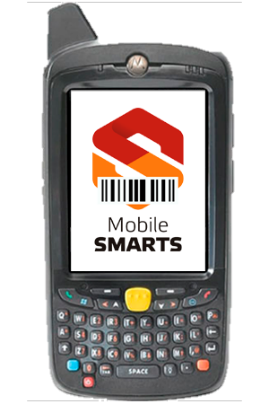 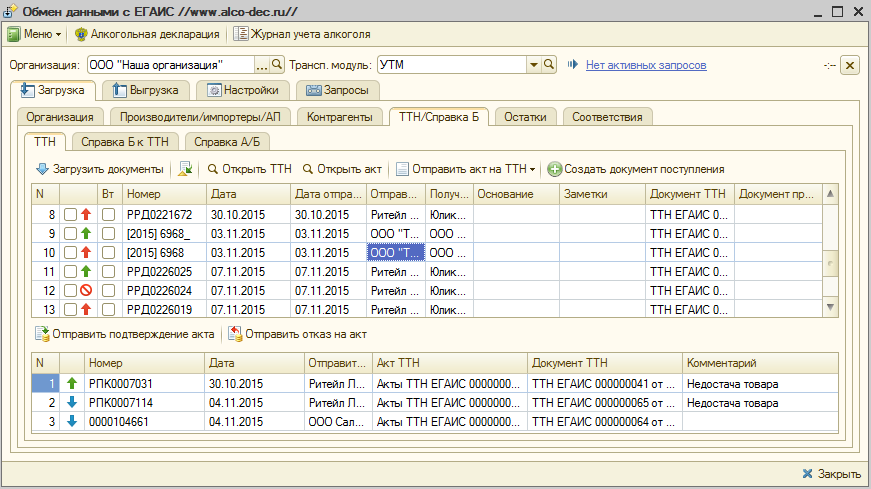 Терминал сбора данных с Mobile SMARTS
Учетная система (1С и т.п.)
Подбор товара на отгрузкуЗачем сканировать штрихкоды бутылок?
Коды алкогольной продукции (коды АП), которые надо указать в электронном документе ТТН ЕГАИС, реально можно получить только из «большого» штрихкода акцизной марки.  

Все способы получить код АП без сканирования бутылки – это всякая не на 100% надежная химия, попытки отделаться малой кровью, и чреваты ошибками.
Проектные доработки
Благодаря наличию у Mobile SMARTS «конструктора» программ, в рамках проектных внедрений за отдельные деньги можно так же:
Подбирать по адресному складу (стеллажи с адресами)
Подбирать по паллетам, по сериям, штрихкодировать паллеты и коробки
Складывать подбираемые бутылки в коробки и маркировать эти коробки
Делать выборочные проверки на пандусе перед погрузкой в транспорт
И т.п.
Проектные доработки: паллеты
Если продукция на складе лежит большими партиями в паллетах, то неразумно сканировать каждую бутылку.

Вместо акцизных марок будут сканироваться штрихкоды этикеток паллет.
Проектные доработки: транспортная упаковка
В документе ЕГАИС можно указывать свои пользовательские поля, которые некоторые контрагенты могут использовать для указания штрихкодов транспортной упаковки.

Зачем это нужно?  Это нужно, чтобы не перепроверять каждую бутылку во время перегрузки между большими складами.  Вместо акцизных марок будут сканироваться штрихкоды на транспортной упаковке.
Итог
Mobile SMARTS позволяет оптовикам и производителям алкоголя выполнять на 100% верные отгрузки алкоголя.
Продукты и цены
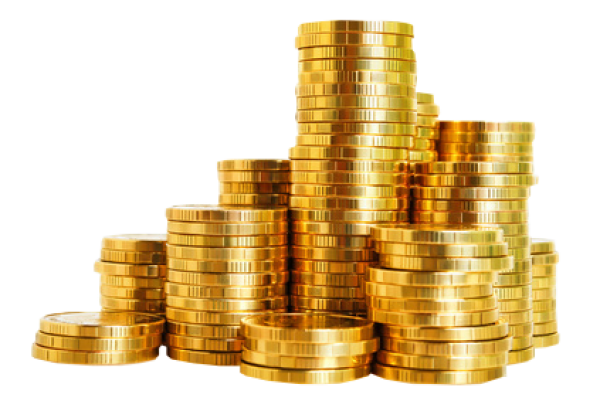 Оборудование, софт
Программные продукты
Работа с ЕГАИС присутствует в следующих программных продуктах на базе Mobile SMARTS:
Mobile SMARTS: ЕГАИС (для складов и производств)
Mobile SMARTS: Магазин 15 (для магазинов)
Лицензии для складов и производств
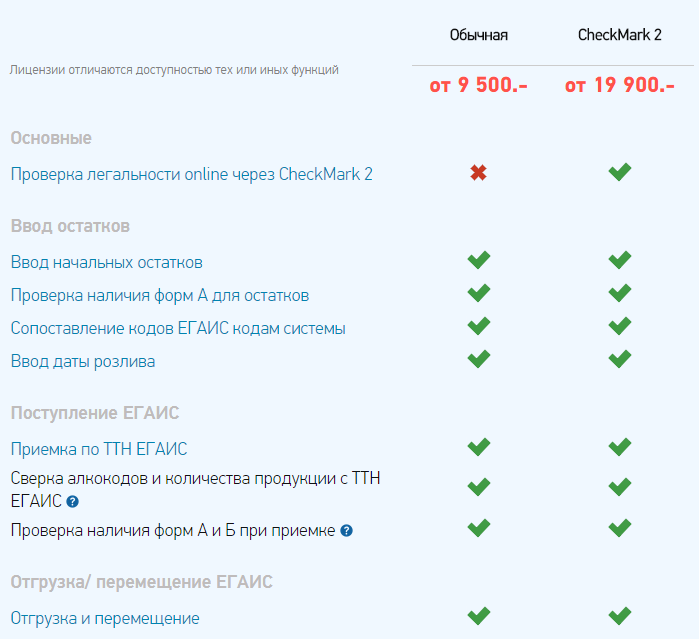 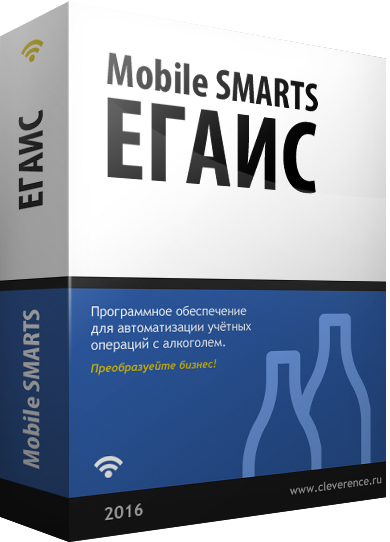 Лицензии для магазинов
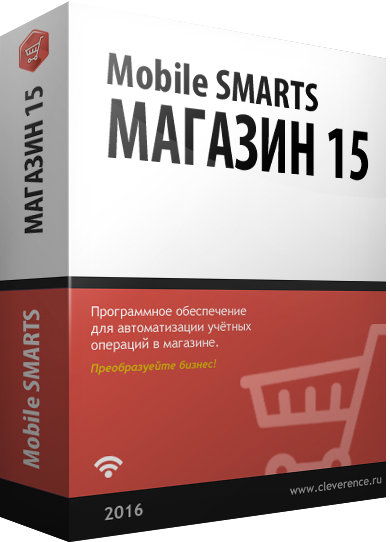 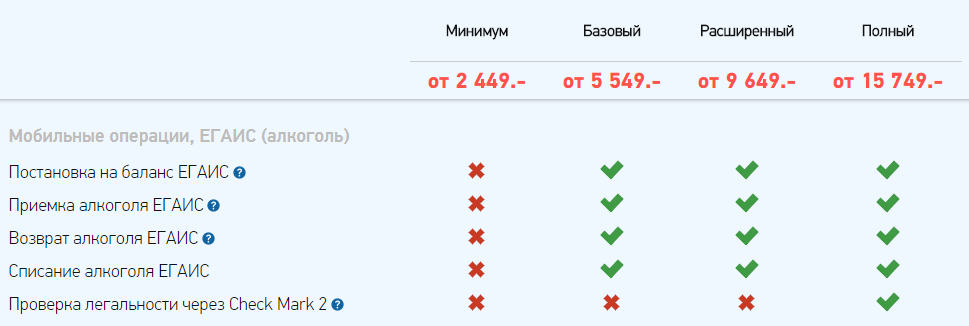 Рекомендованное оборудование
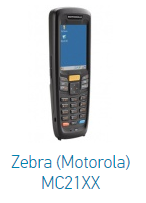 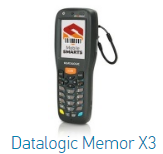 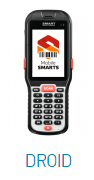 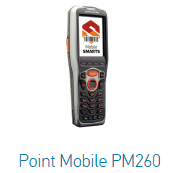 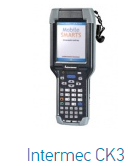 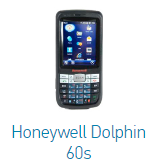 Совместимое оборудованиепо состоянию на 14 июля 2016 г.
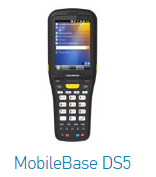 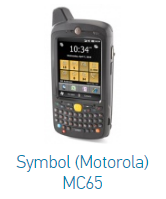 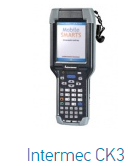 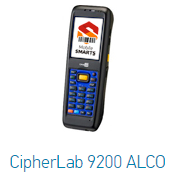 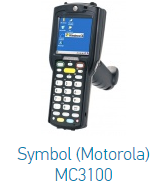 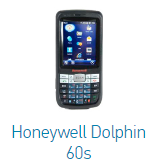 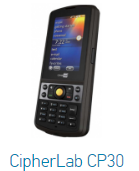 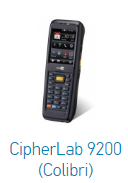 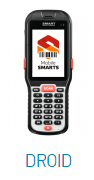 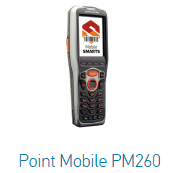 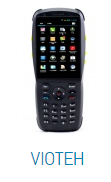 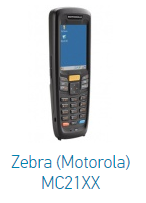 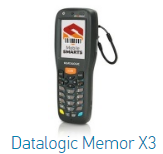 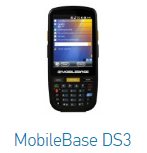 Оборудование для Check Mark 2 по состоянию на 14 июля 2016 г.
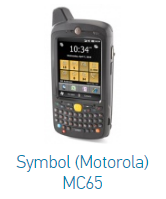 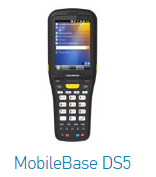 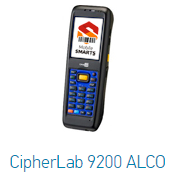 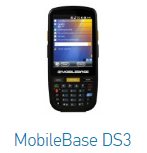 Только это оборудование умеет работать с Check Mark 2
Заключение
Если вы освоили эту презентацию, то вы теперь знаете:
Всё, что нужно знать про штрихкоды акцизных марок
Как поставить остатки на баланс ЕГАИС
Как проверять легальность и верность входящих поставок
Как по всем правилам отгружать алкоголь
Вопросы для самопроверки
Есть ли в базе ЕГАИС цены и штрихкоды товара?
Какие штрихкоды нужно сканировать, чтобы поставить остатки на баланс ЕГАИС?
Какие штрихкоды нужно сканировать, чтобы проверить входящую поставку?
Хранятся ли формы А и Б в штрихкодах акцизной марки?
Хранятся ли дата розлива в штрихкоде акцизной марки?
Возможно ли работать с Check Mark 2 со смартфона?
Спасибо!